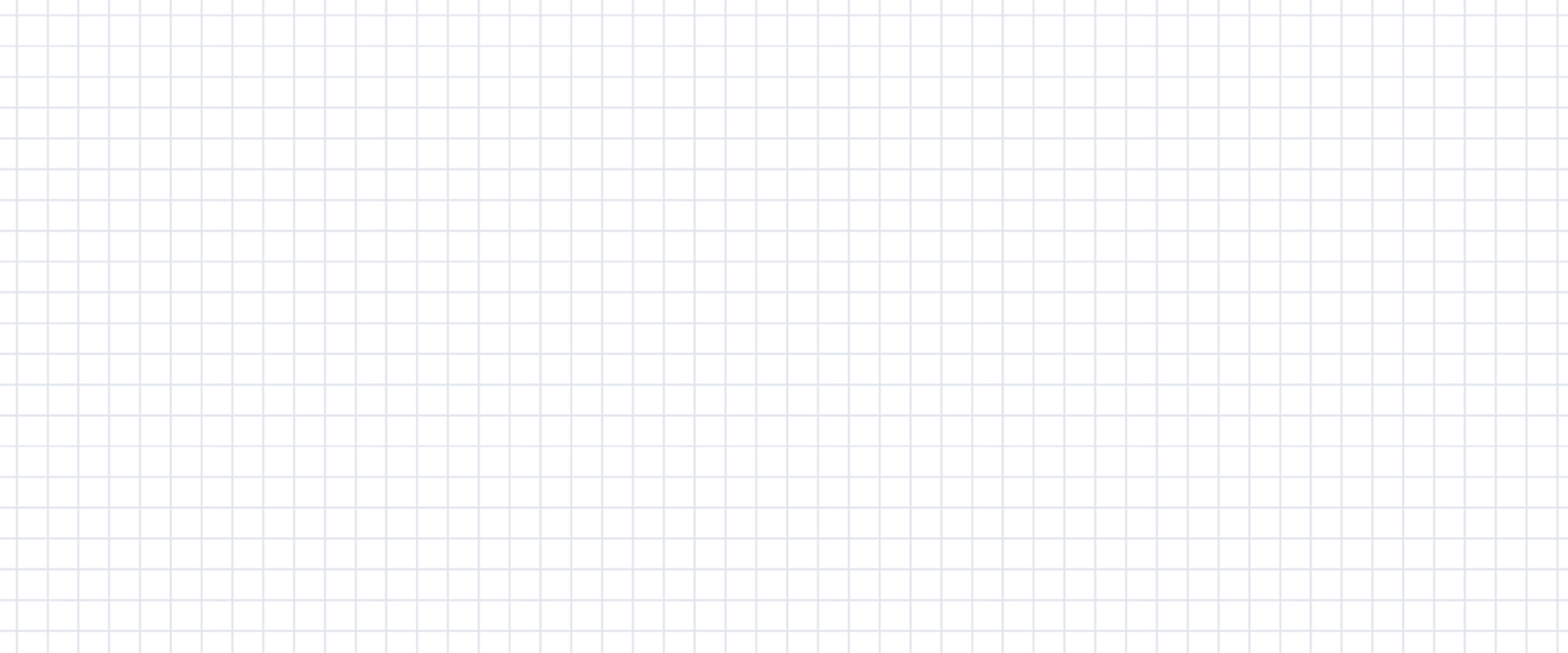 数学
职教高考新实践专题篇·
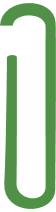 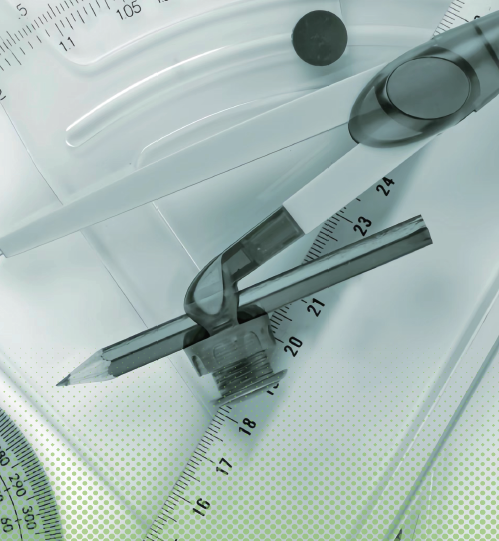 主　编　沈栩竹　祝有冰
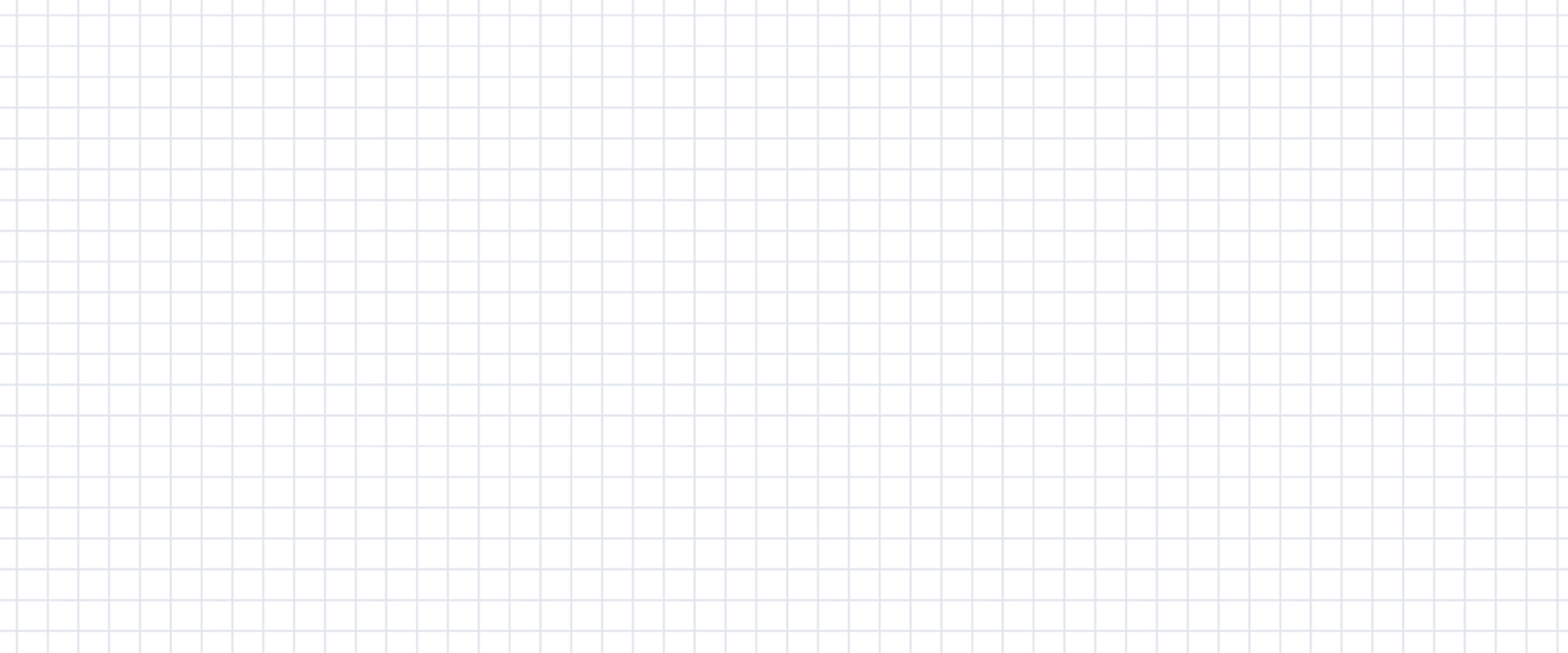 第 8 章
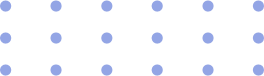 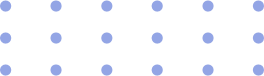 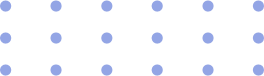 立体几何
8.3  直线与平面的位置关系
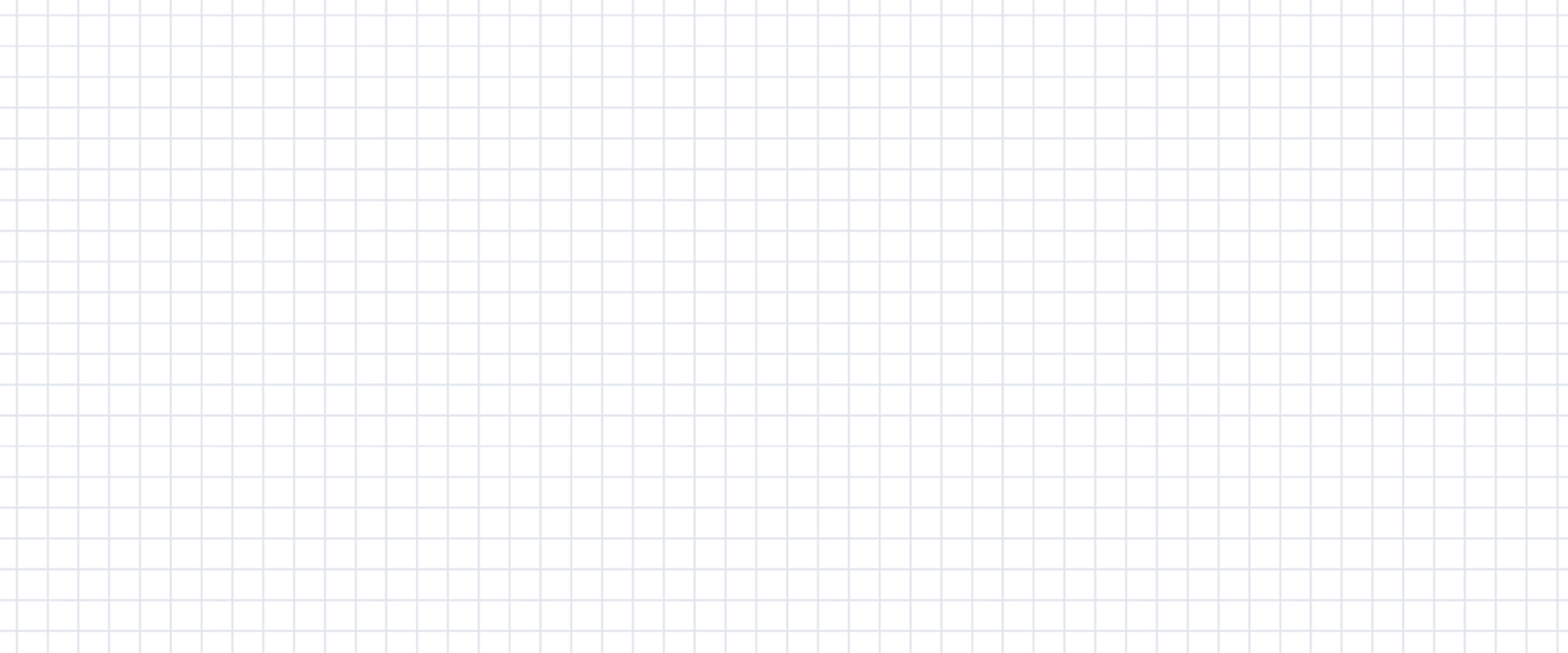 目录
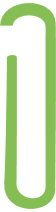 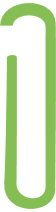 巩固与积累
能力与提升
一、选择题
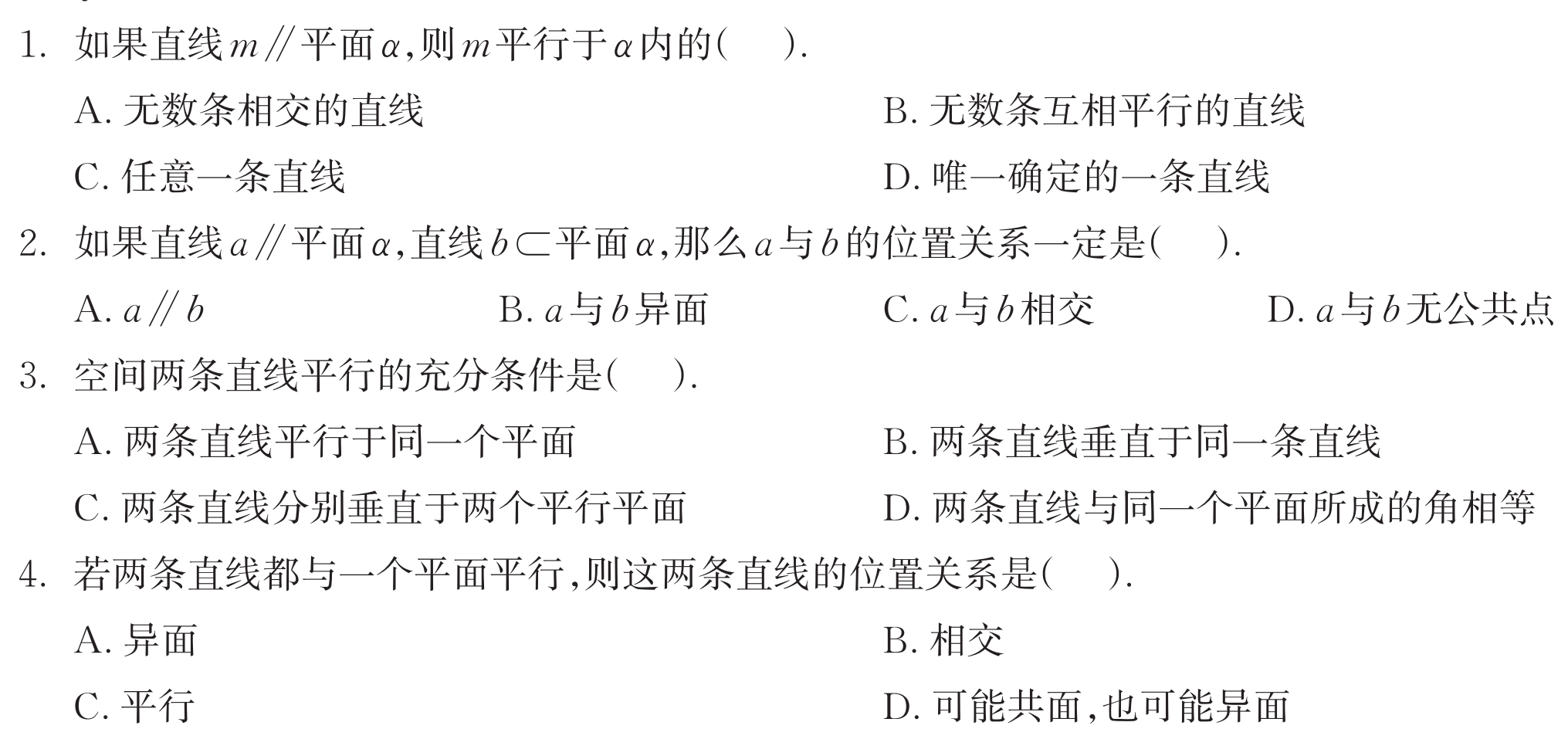 B
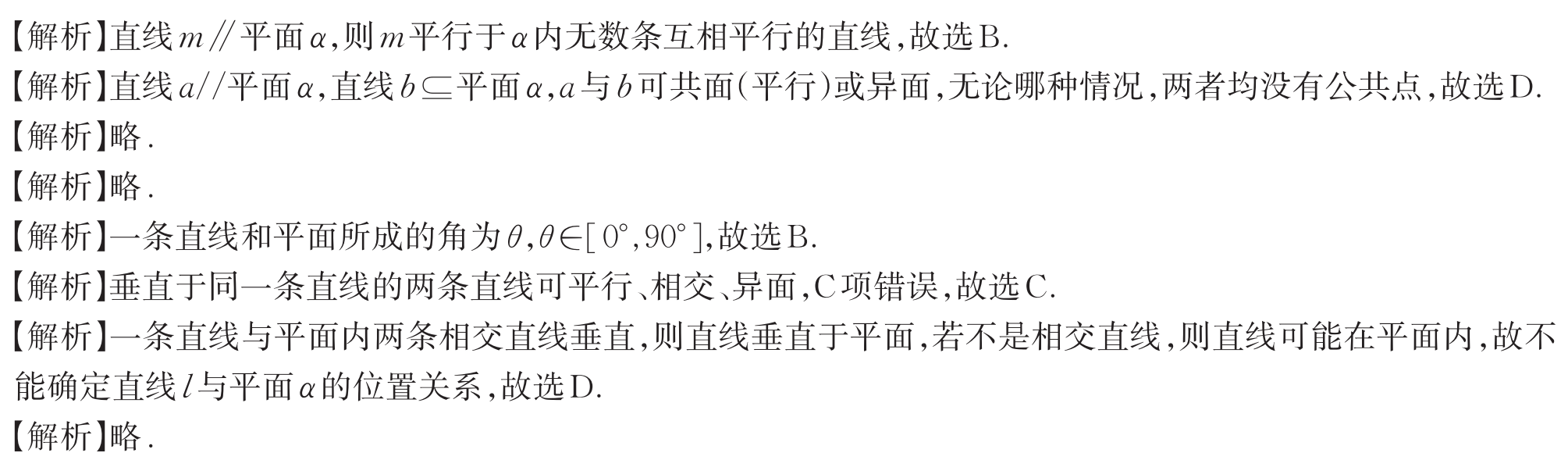 D
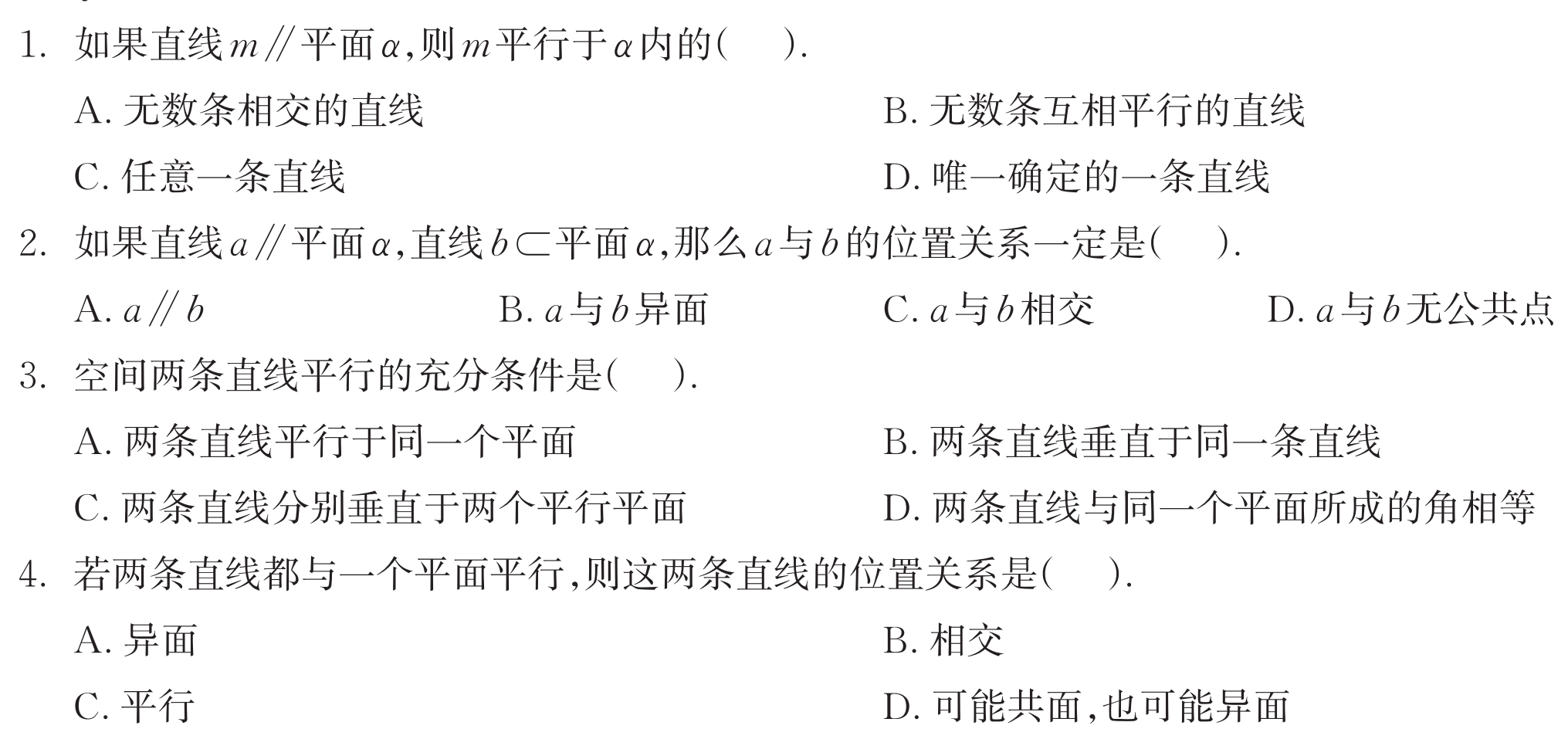 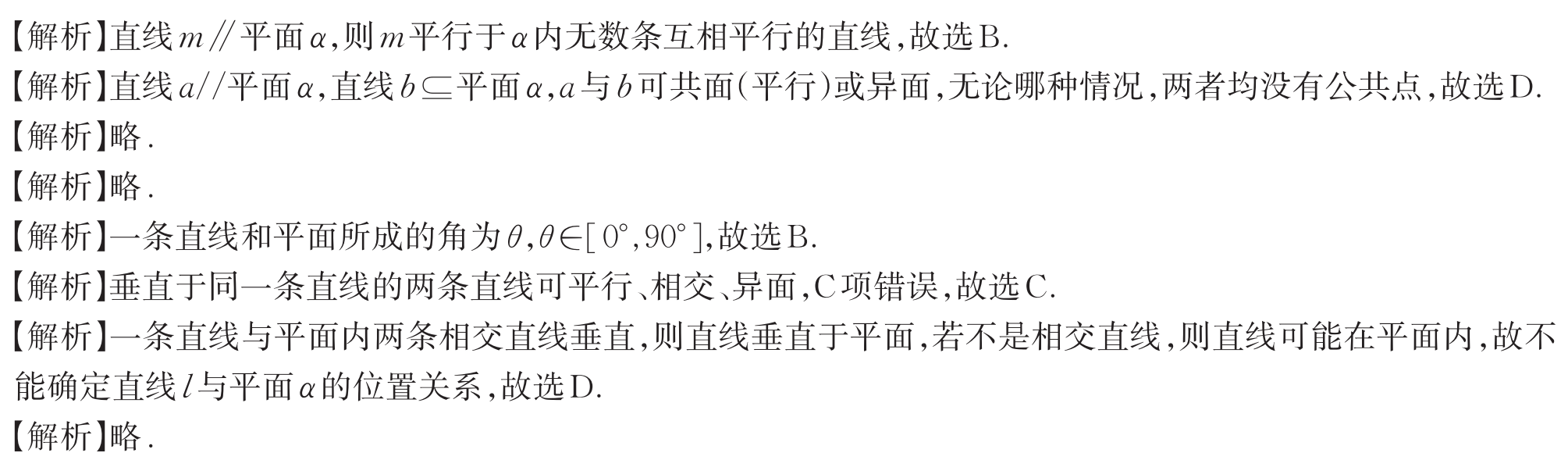 C
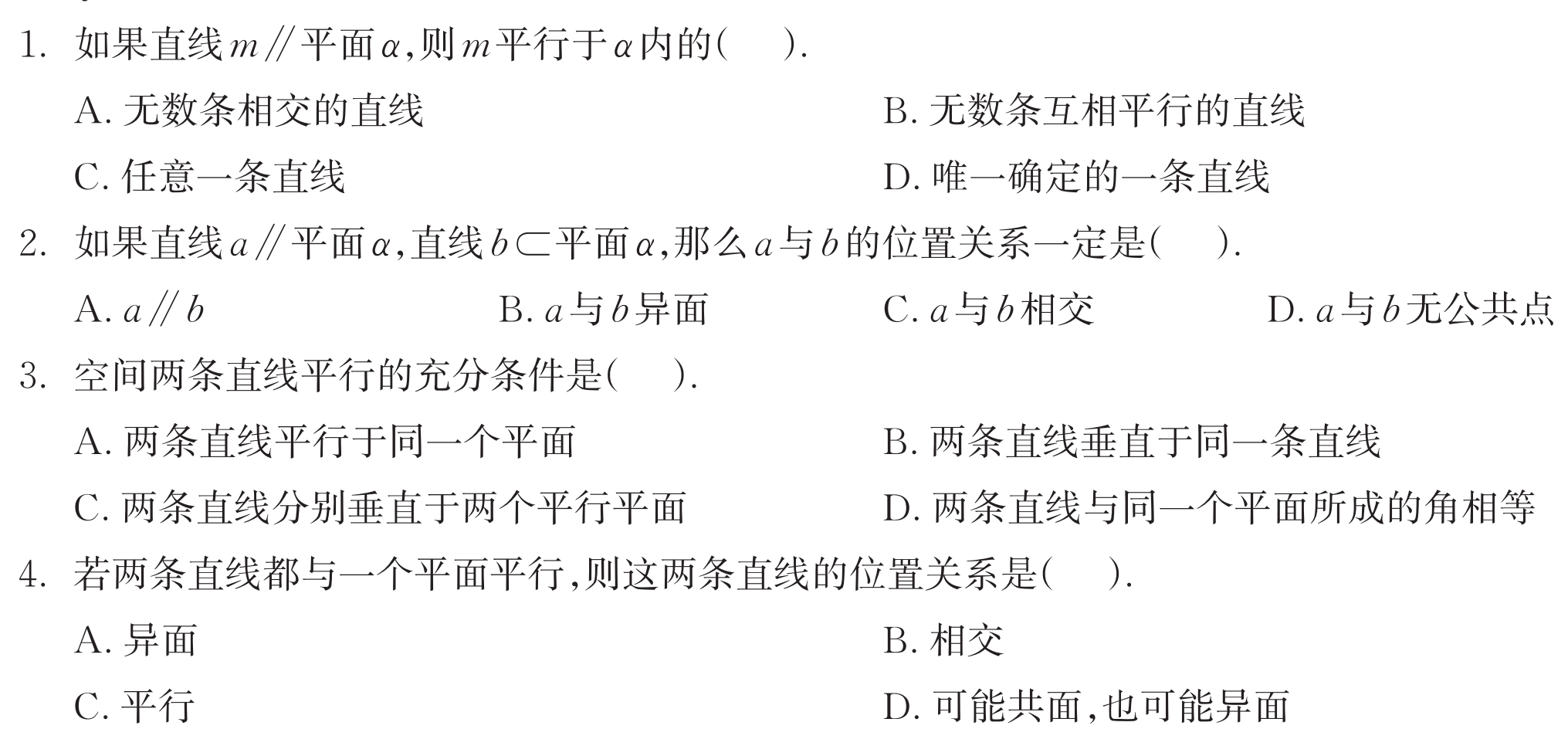 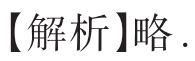 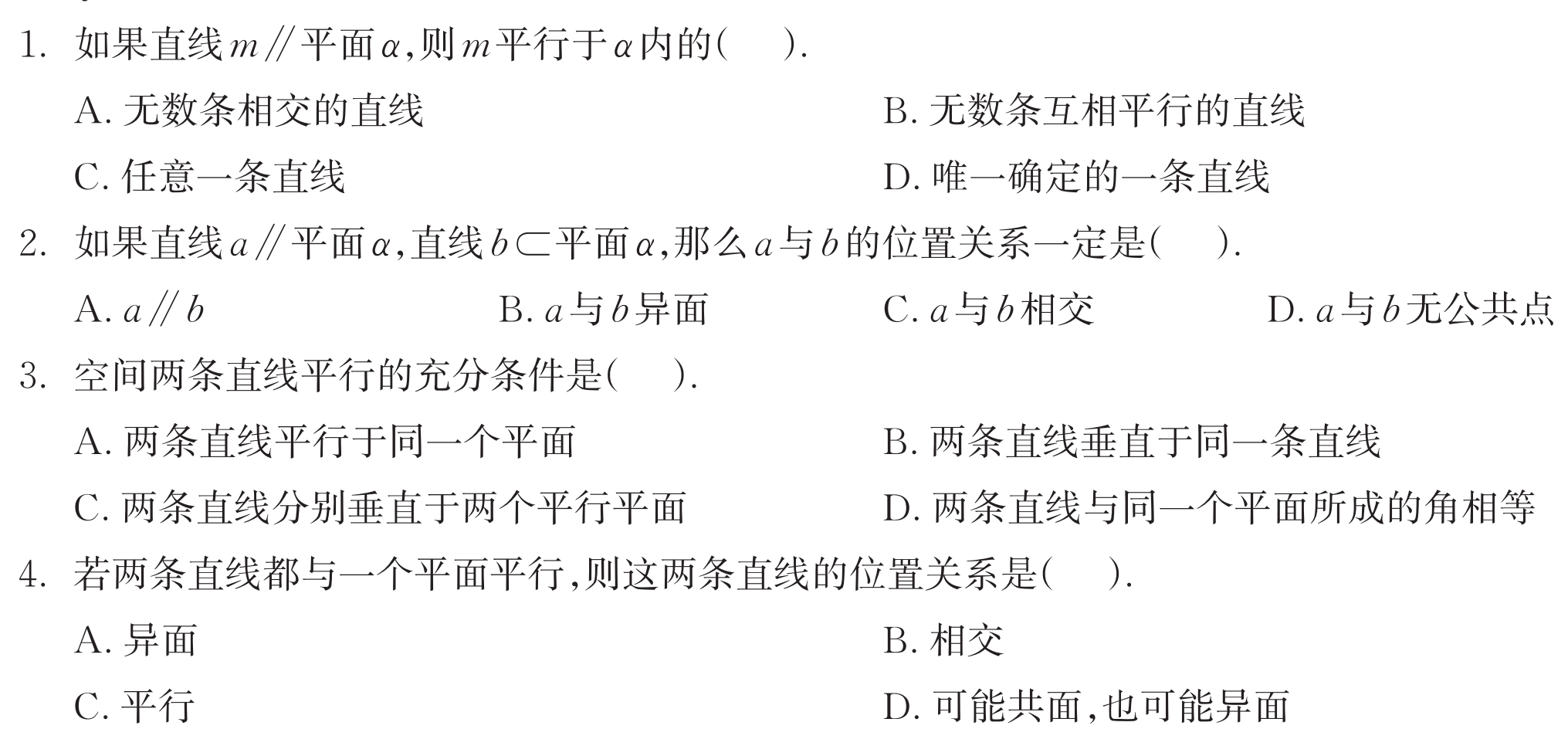 D
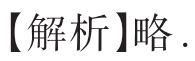 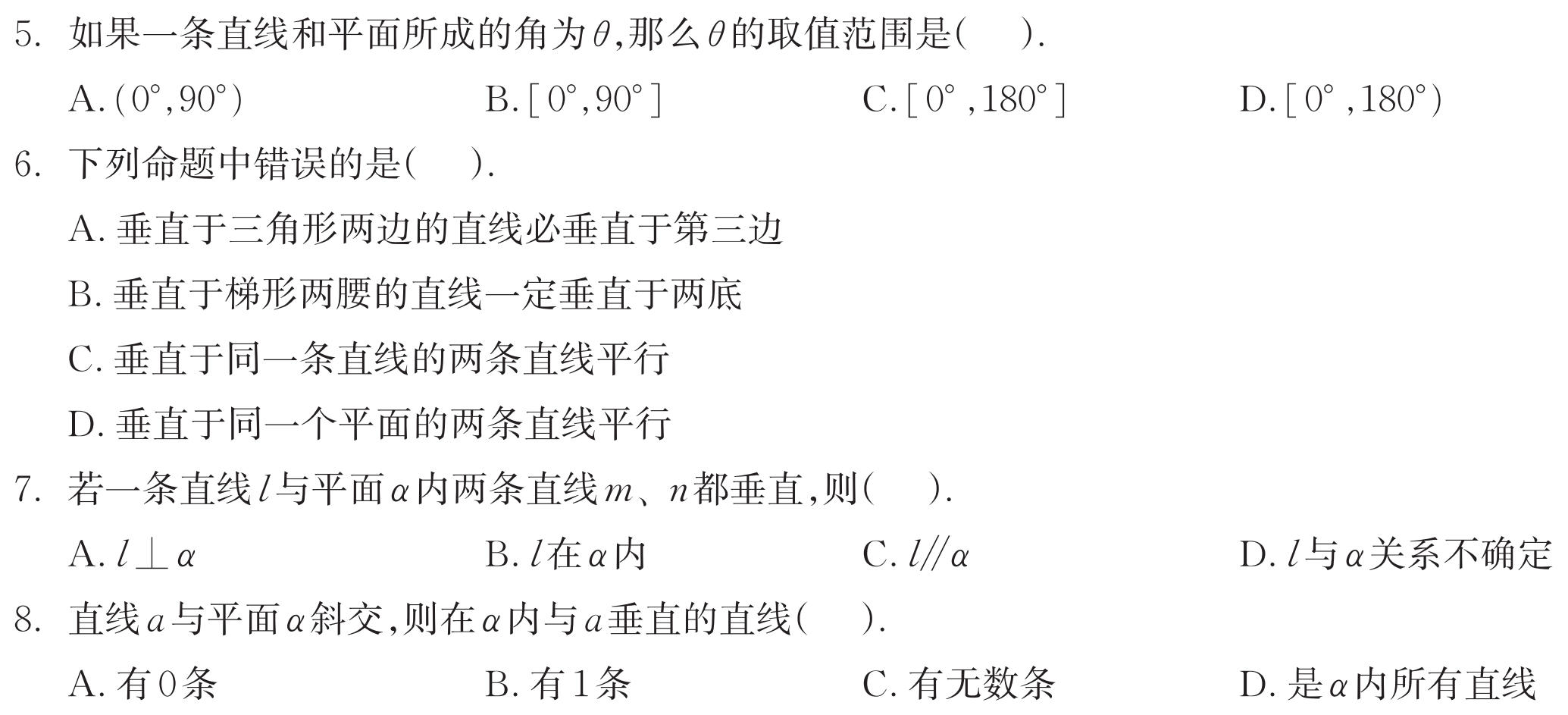 B
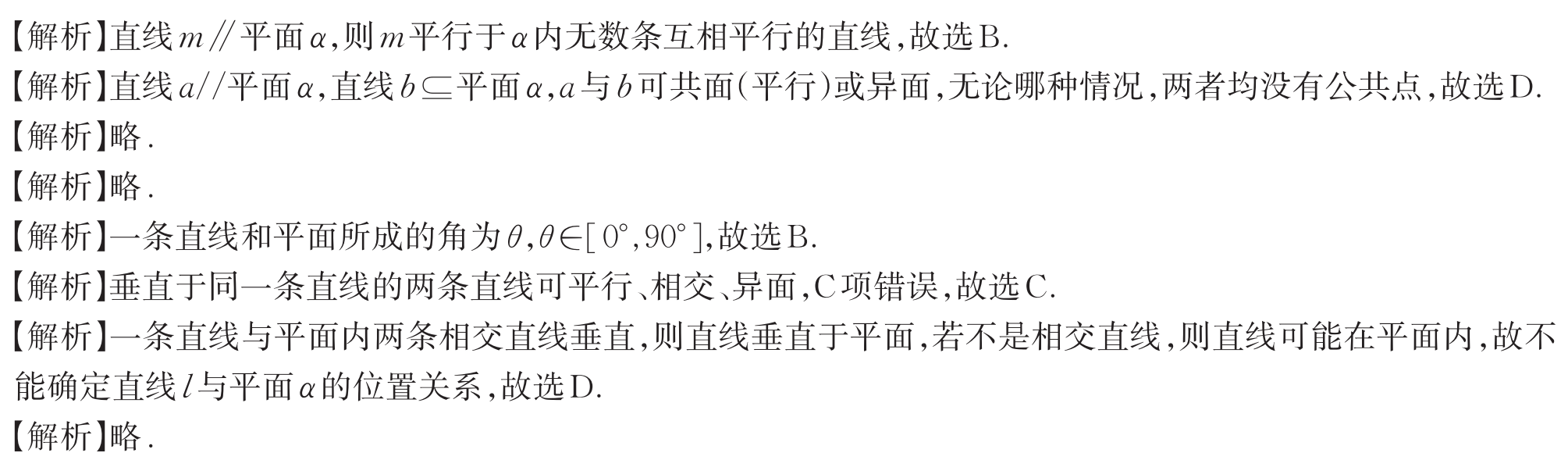 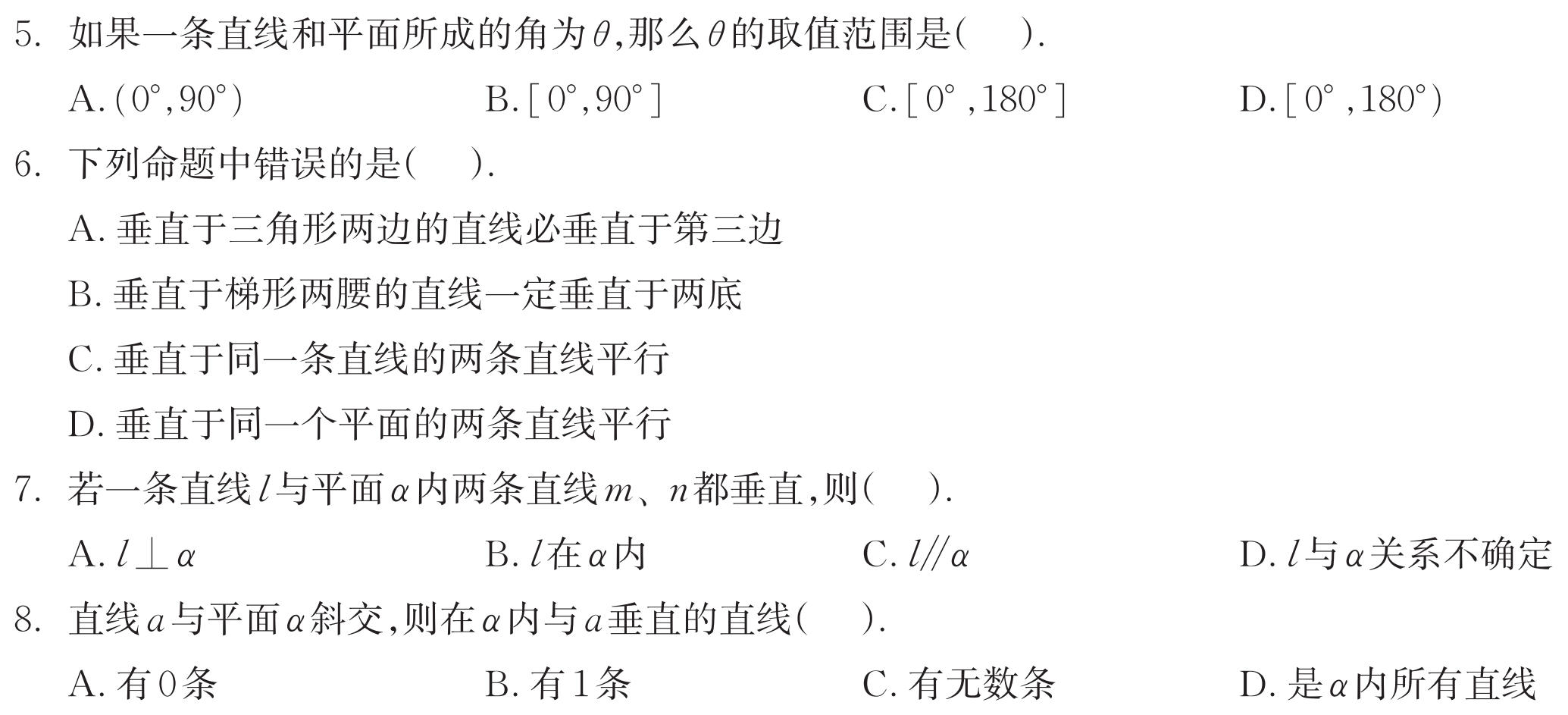 C
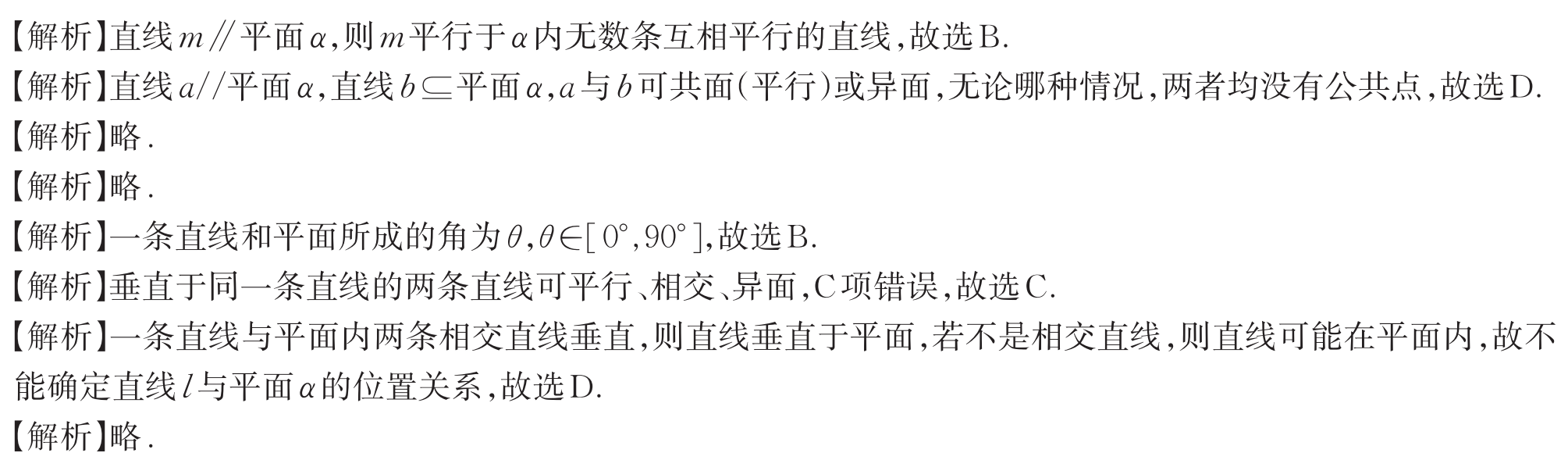 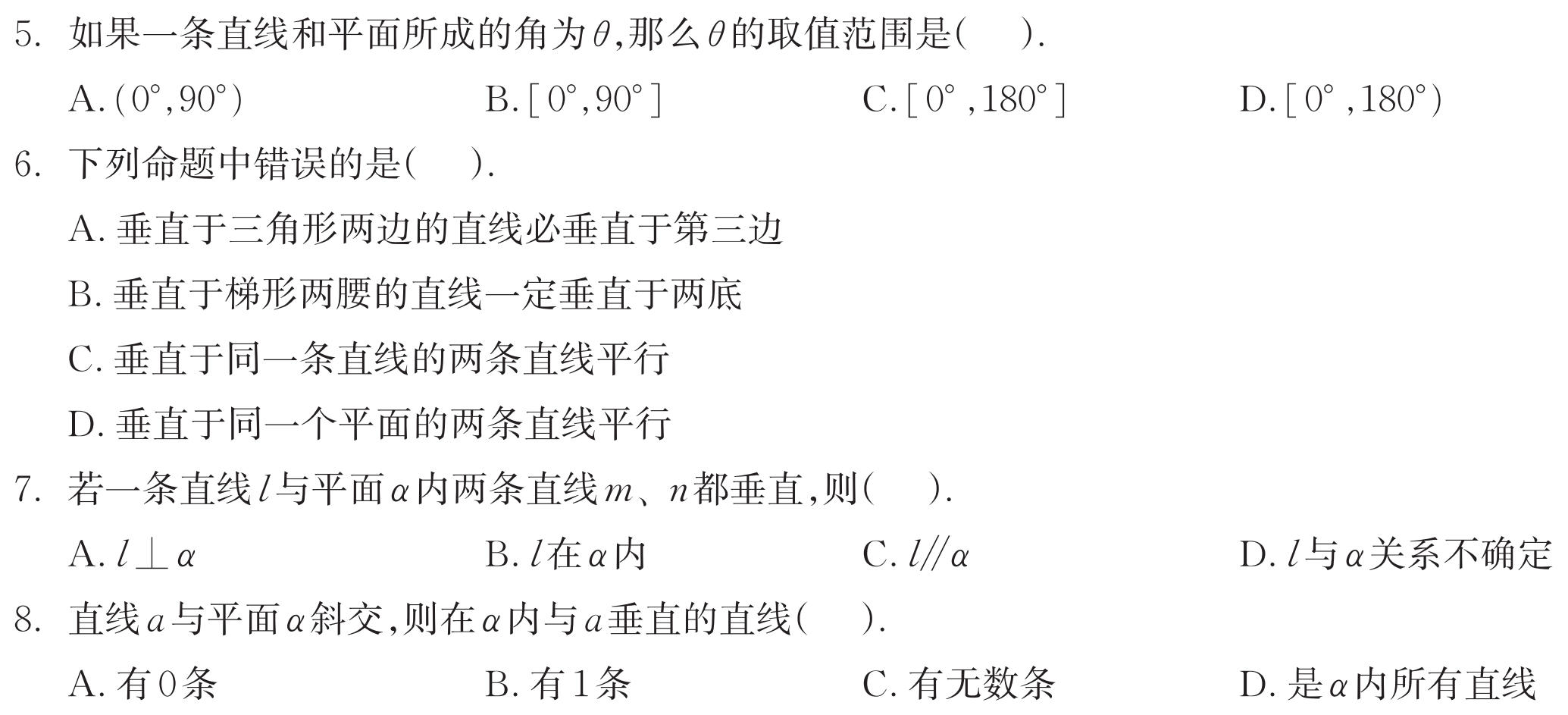 D
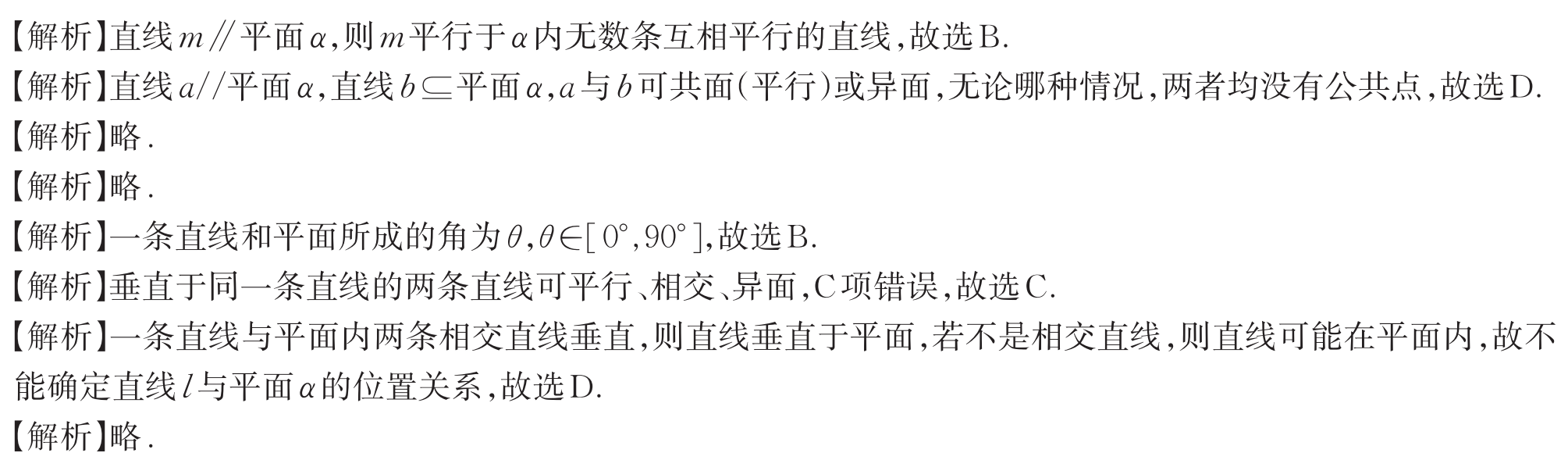 C
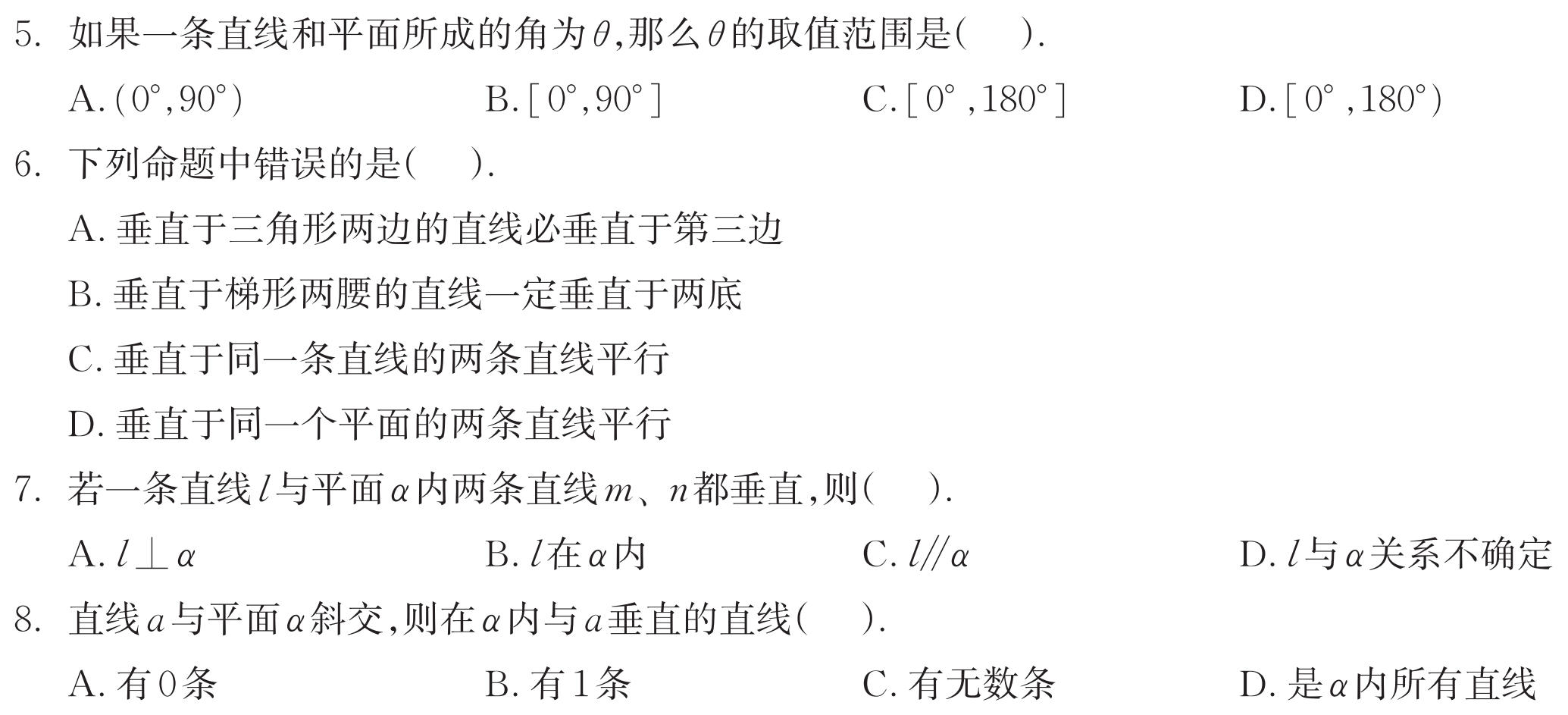 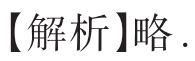 二、填空题
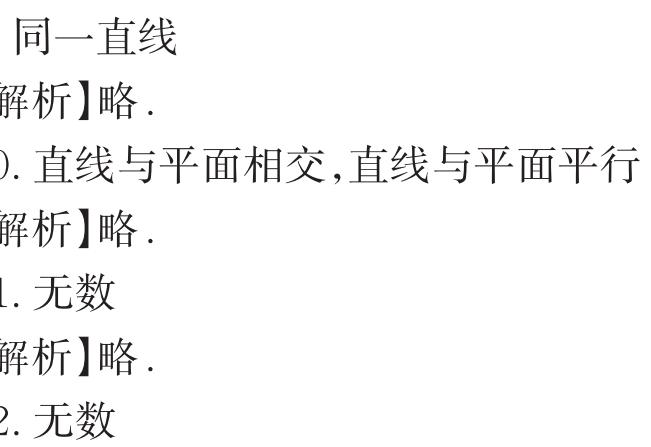 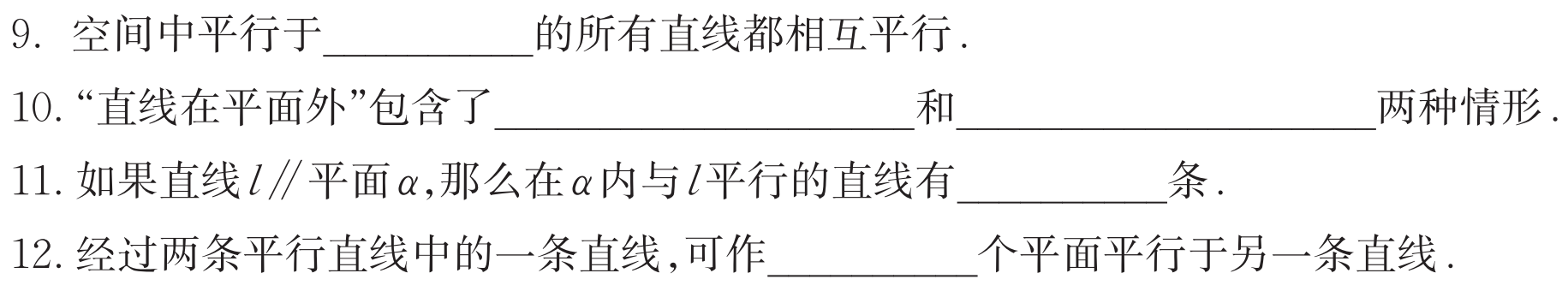 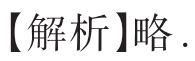 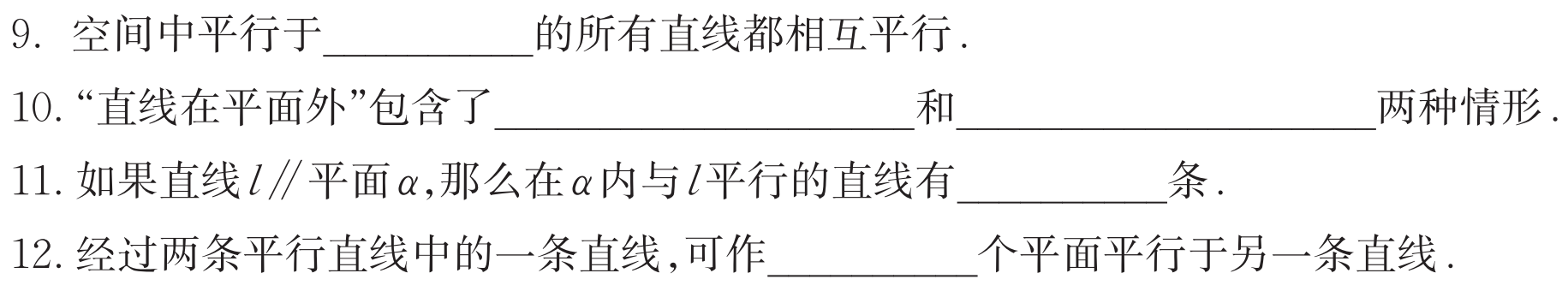 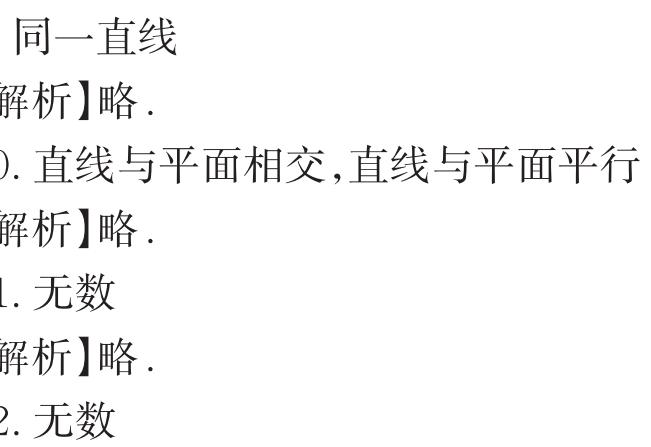 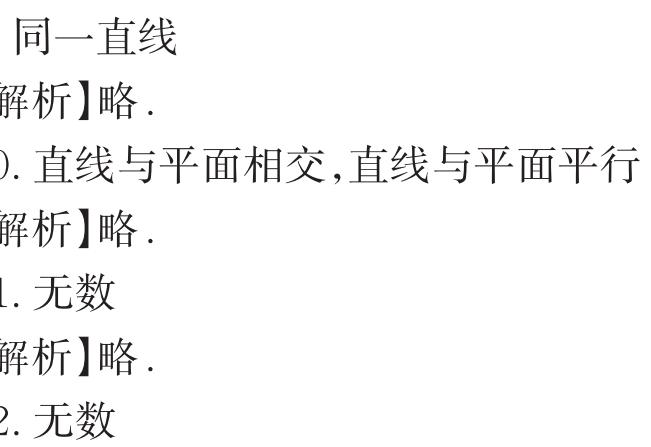 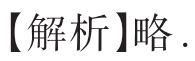 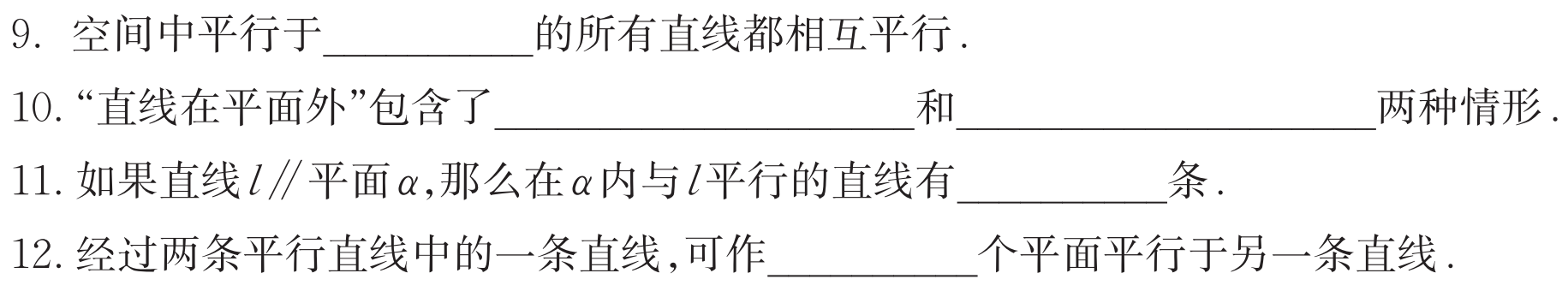 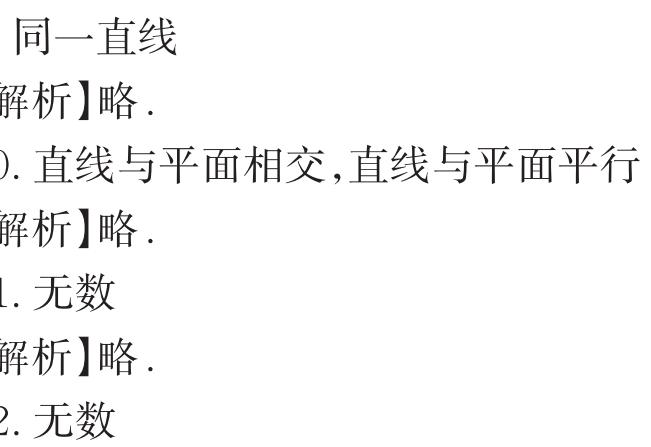 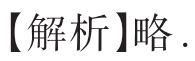 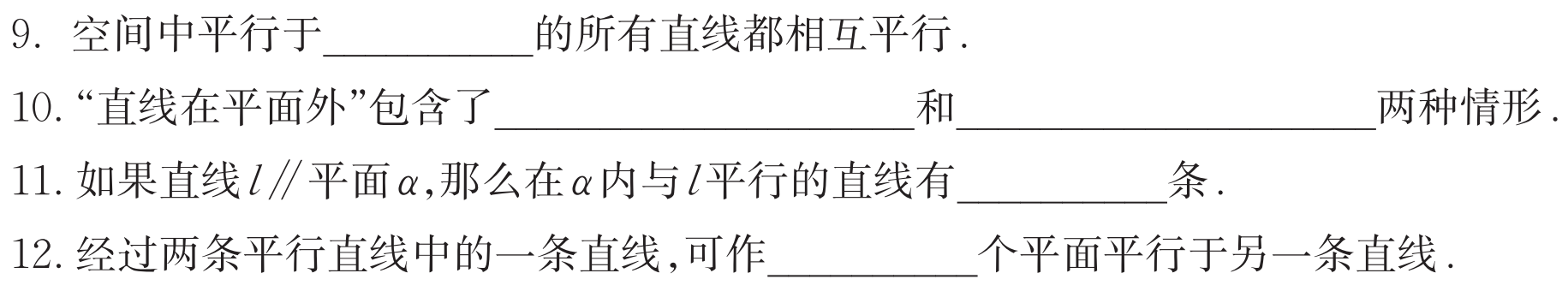 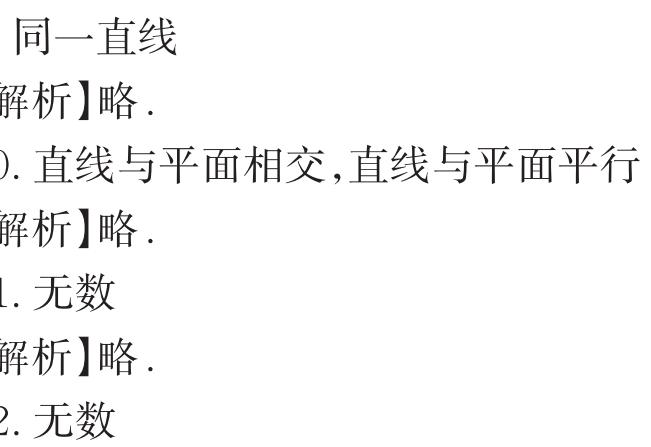 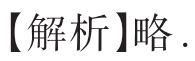 一、选择题
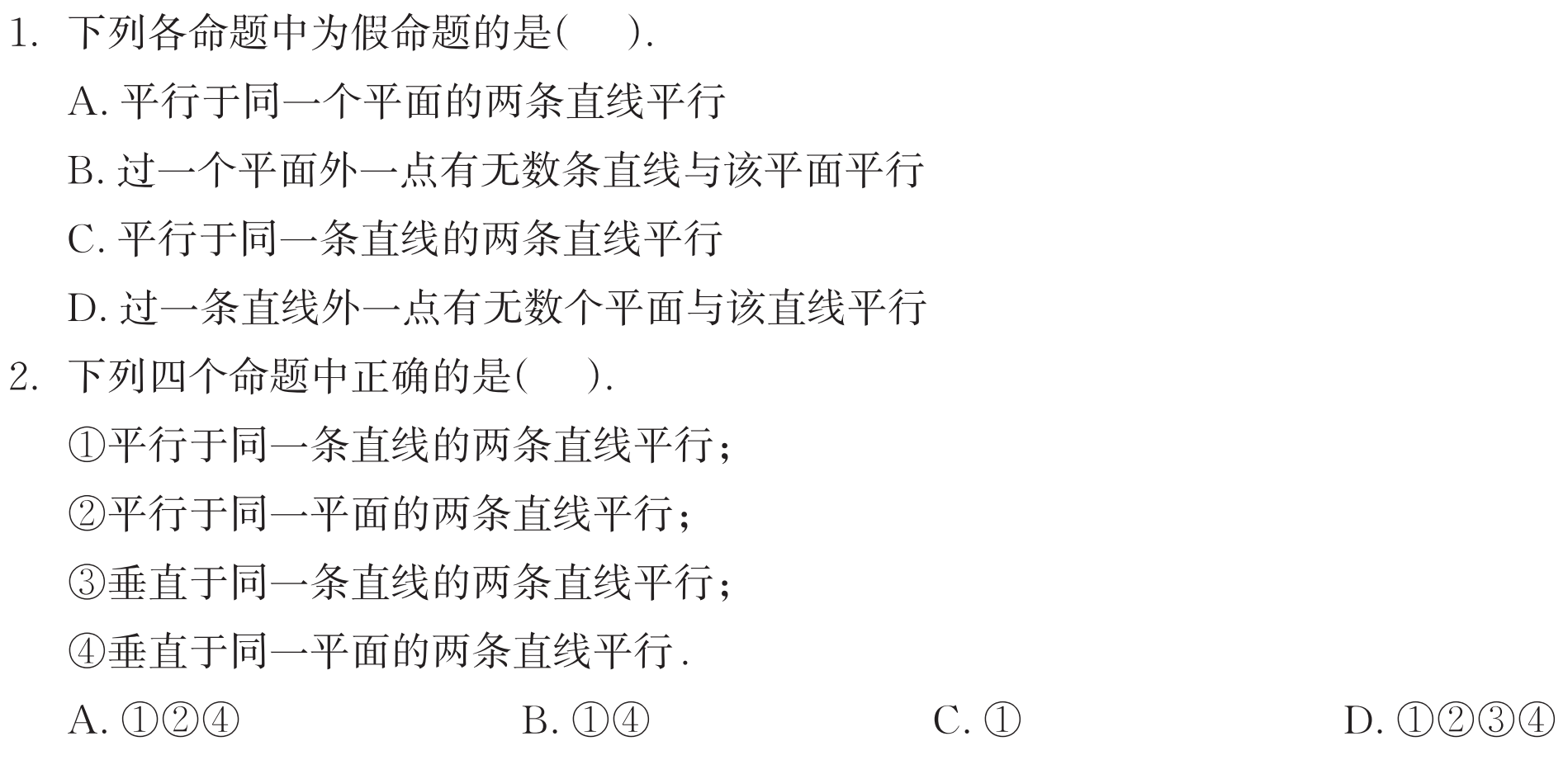 A
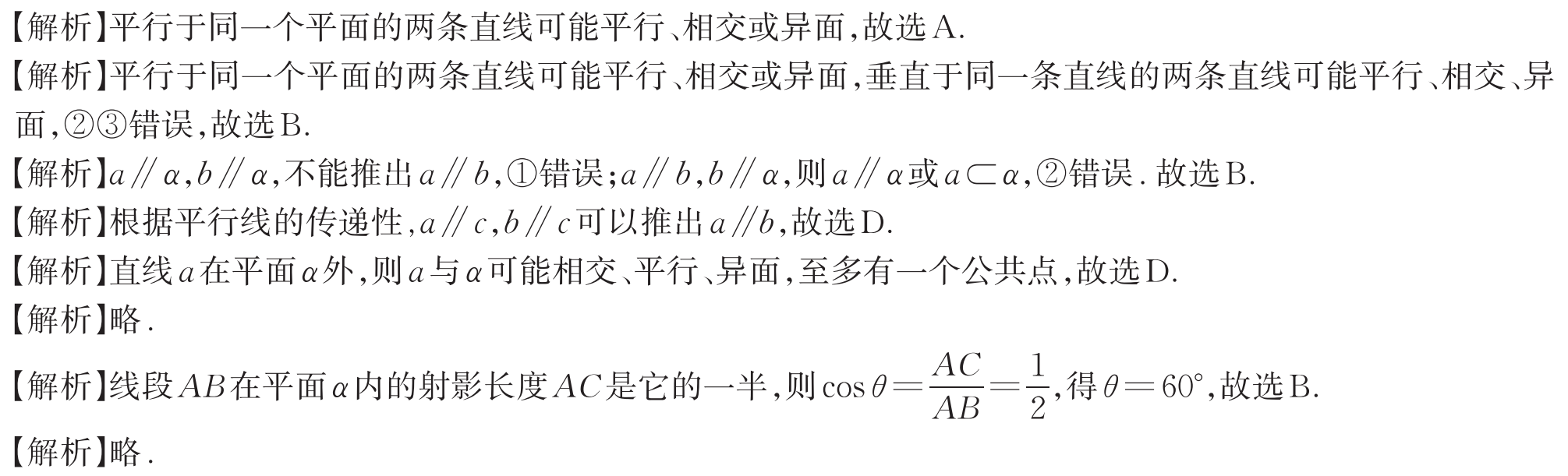 B
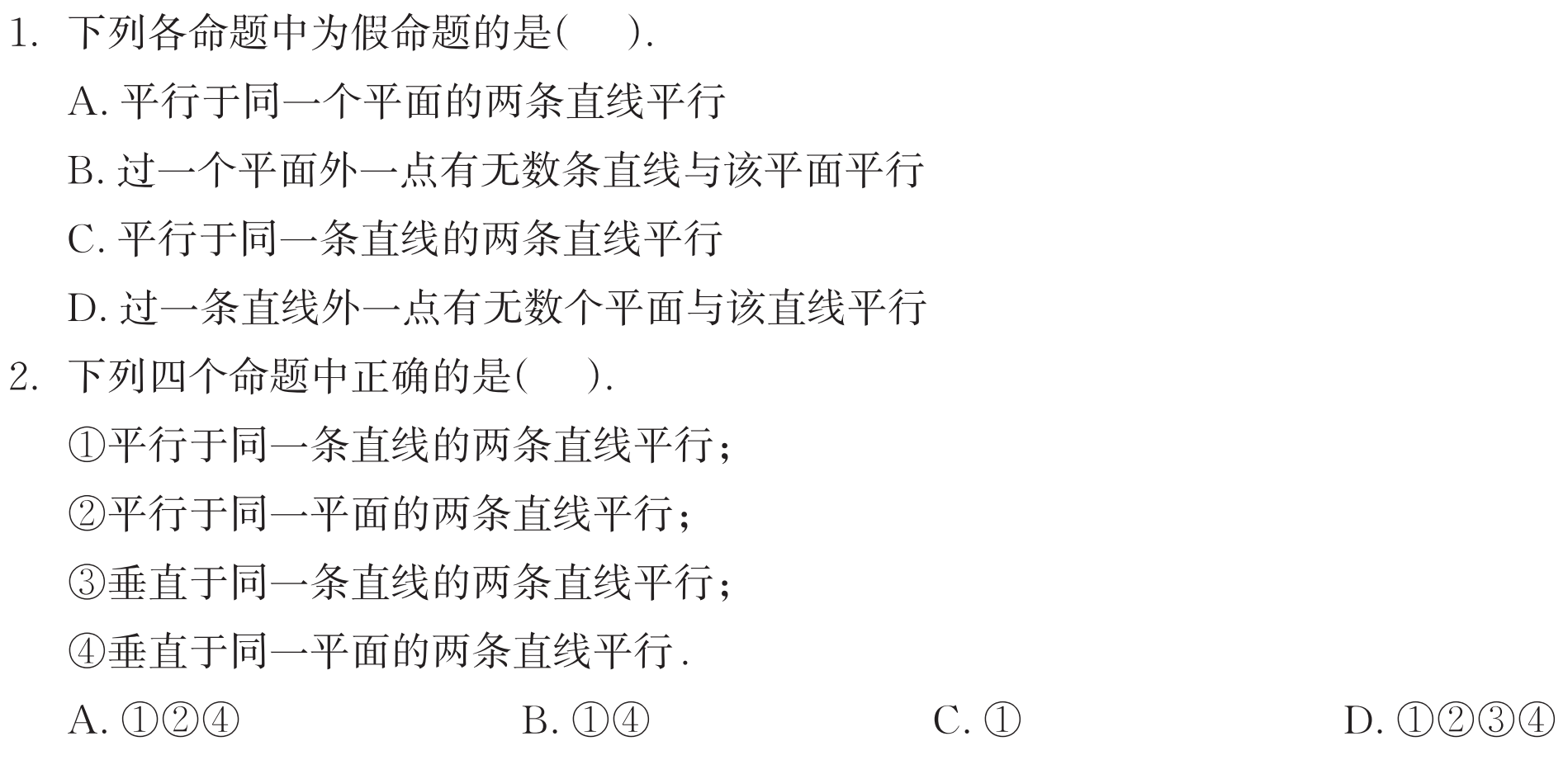 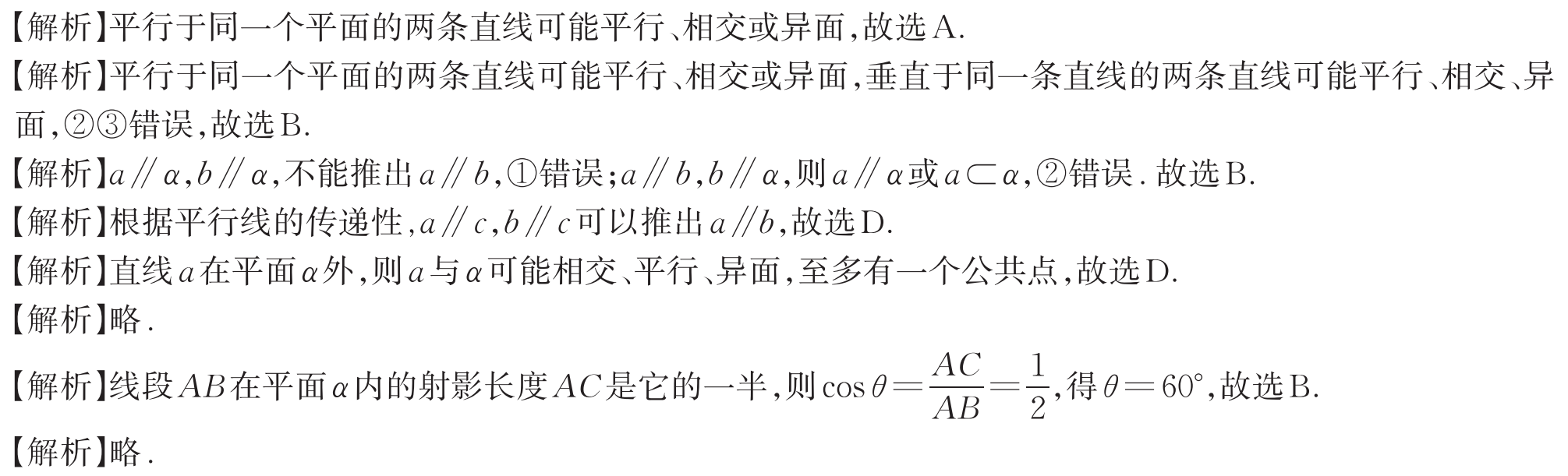 B
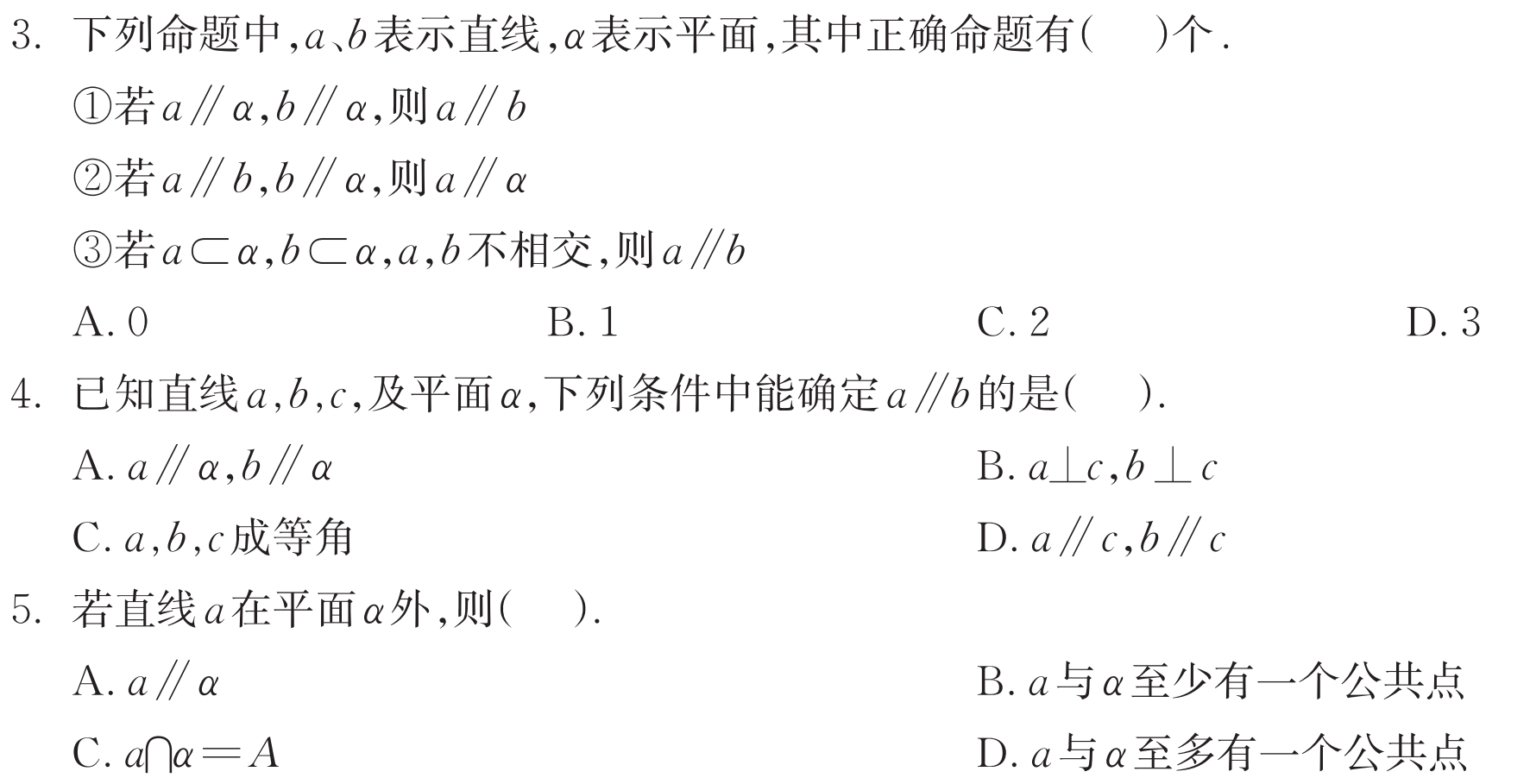 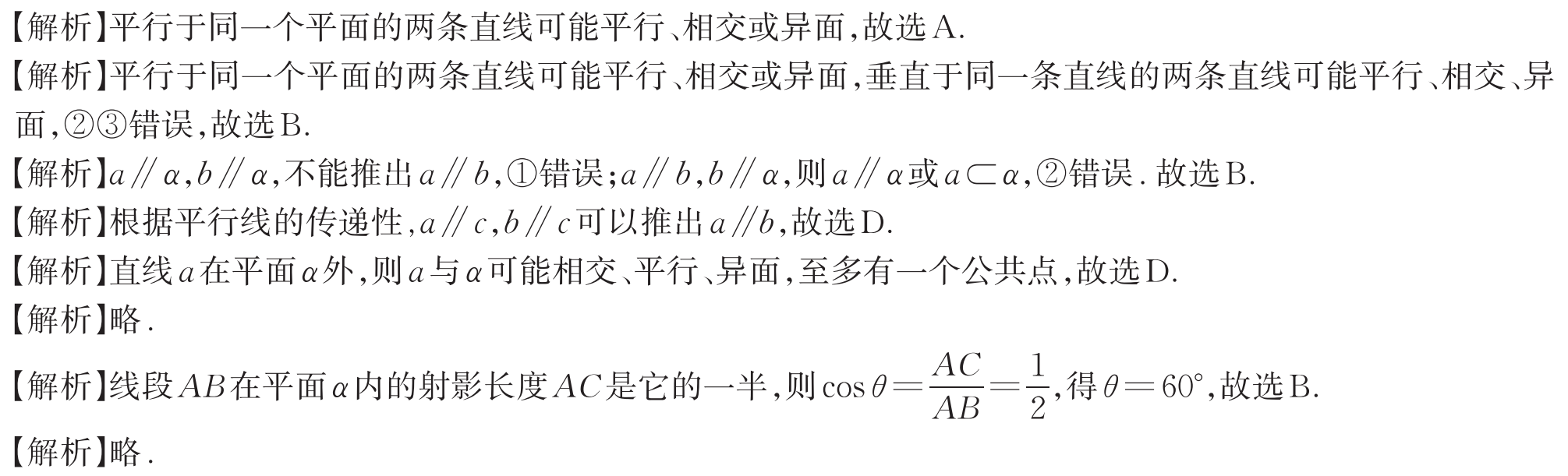 D
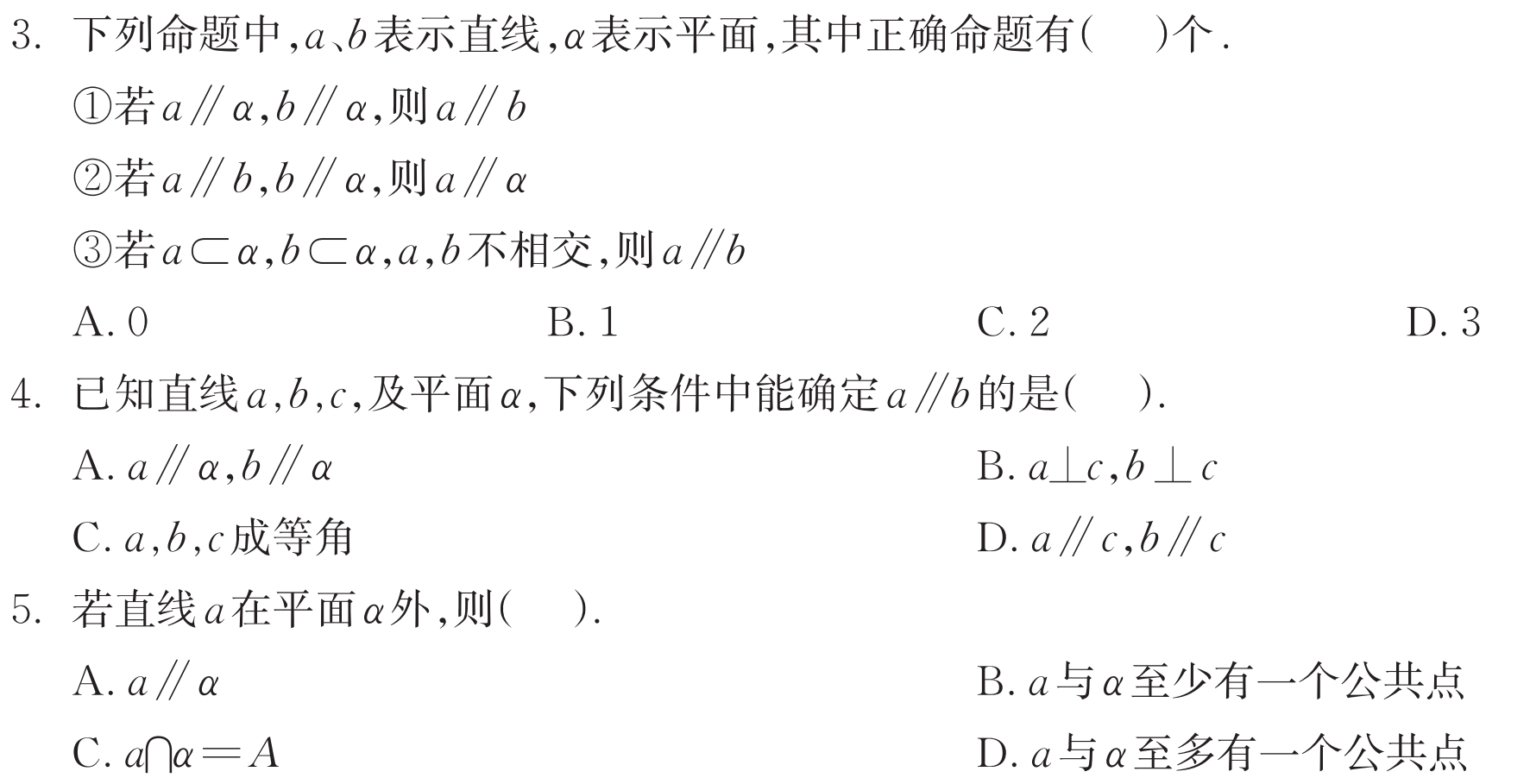 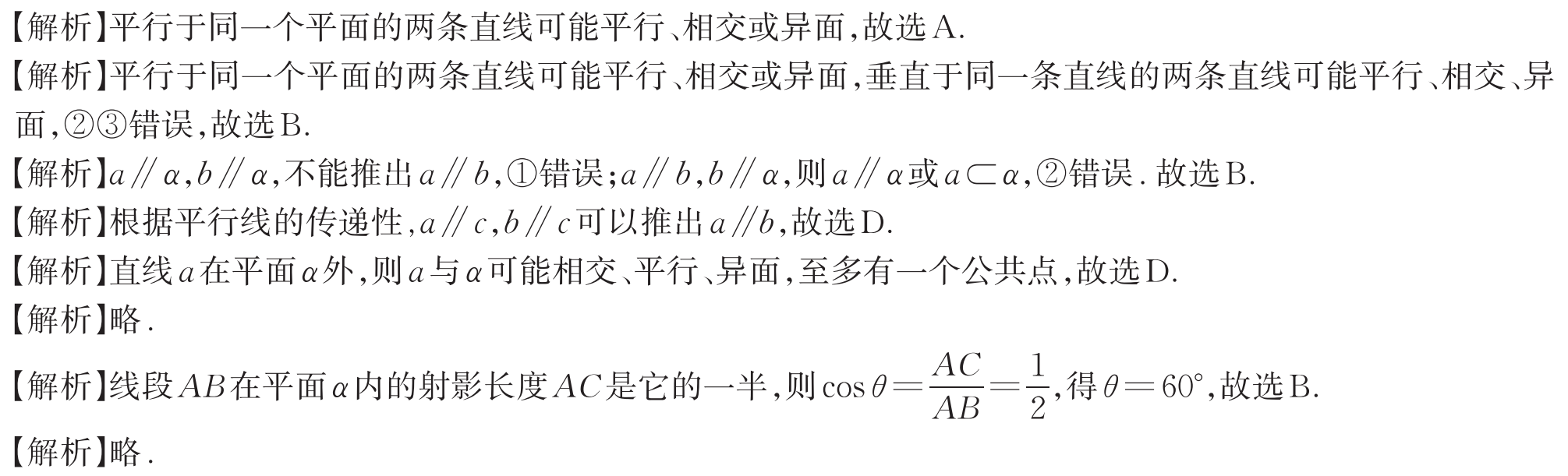 D
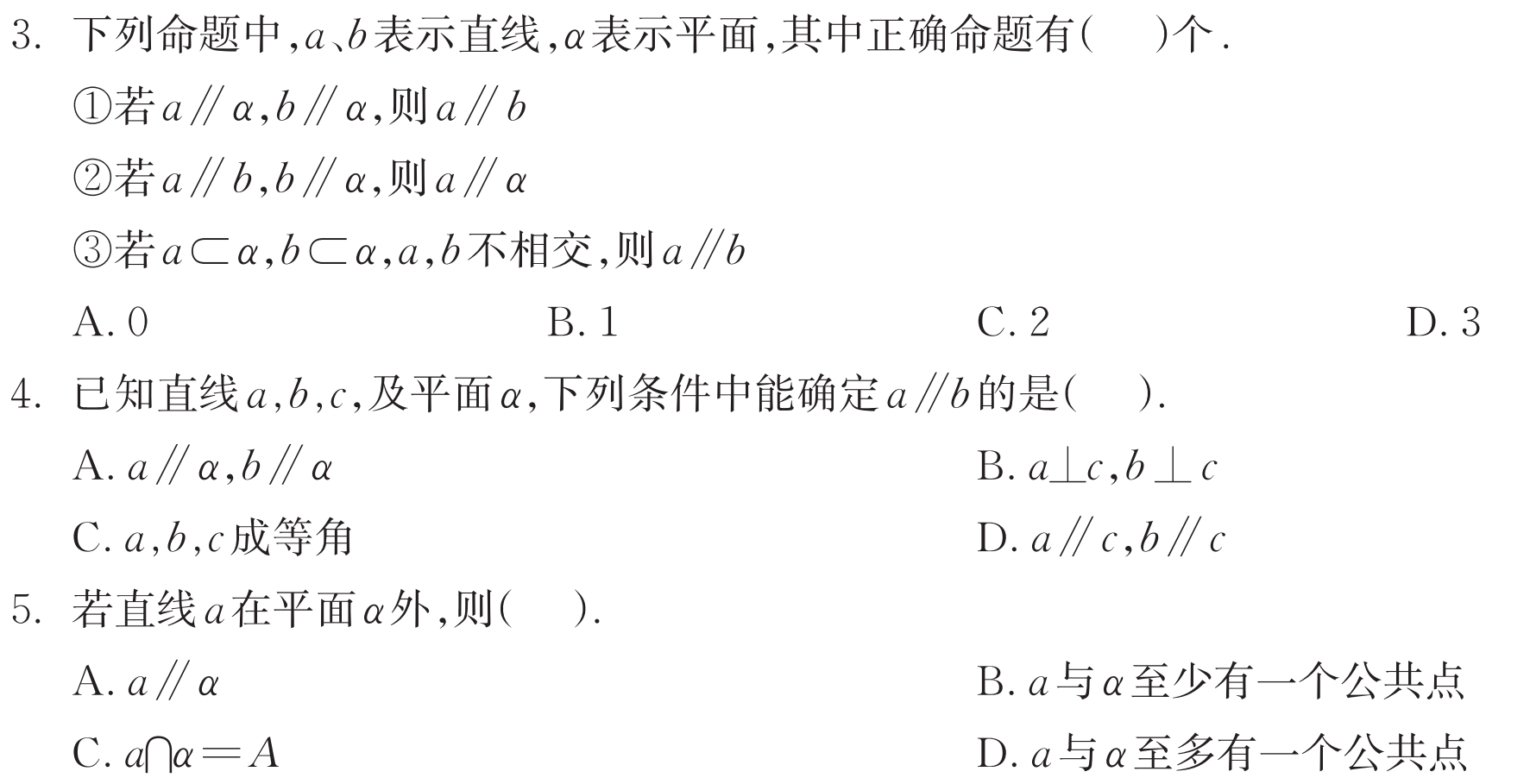 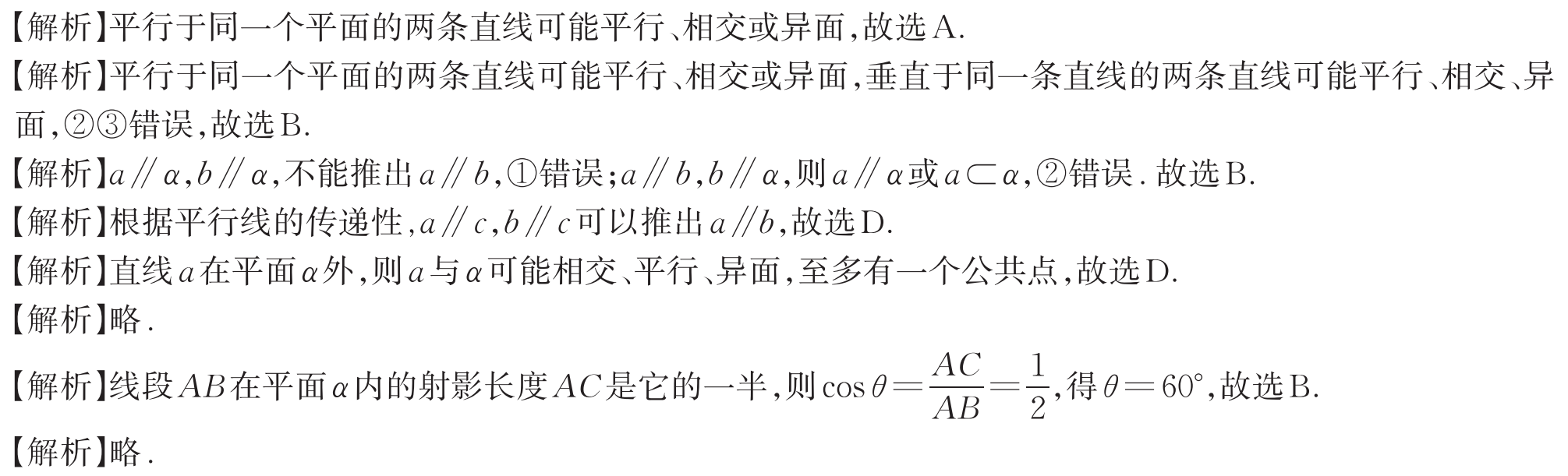 A
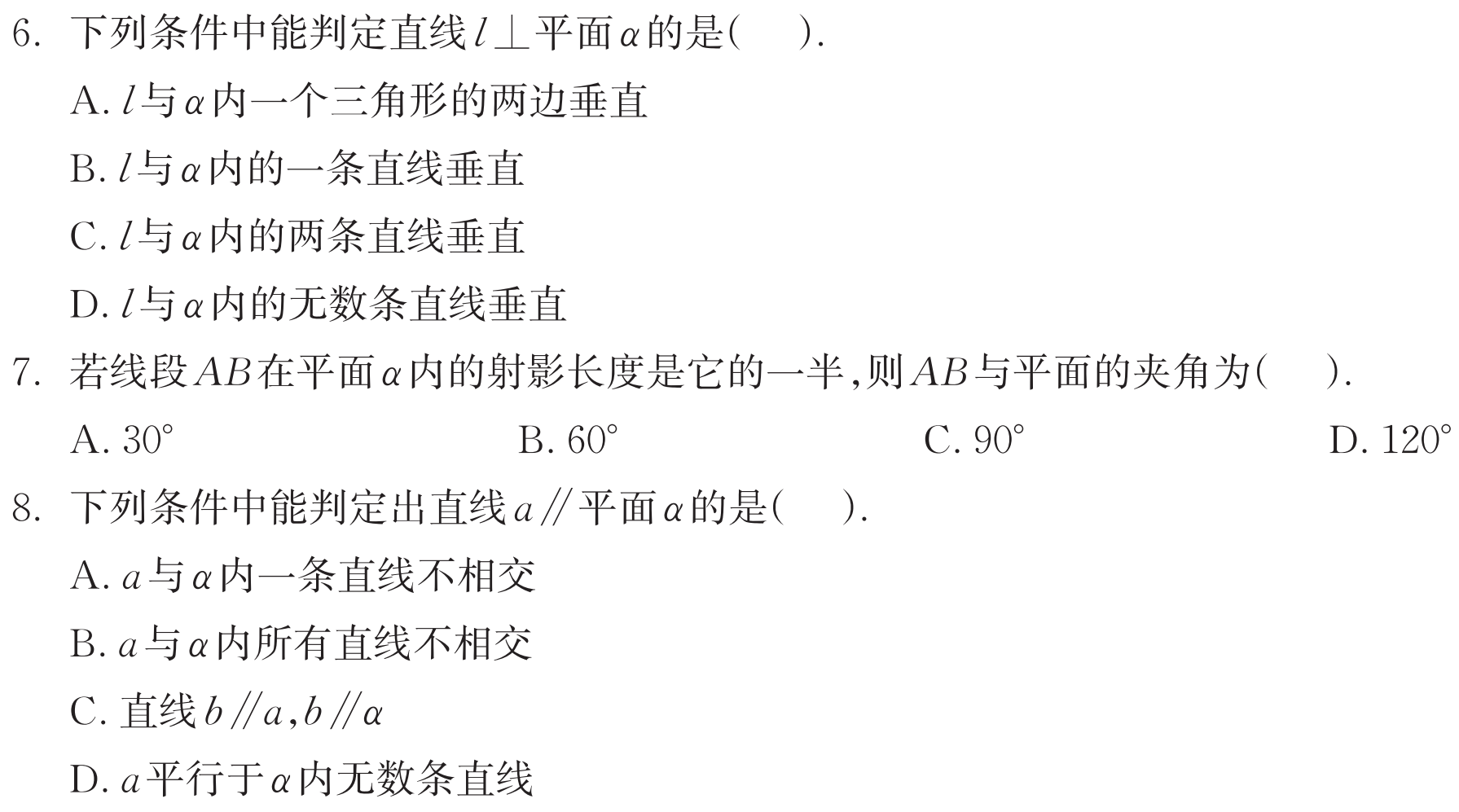 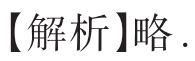 B
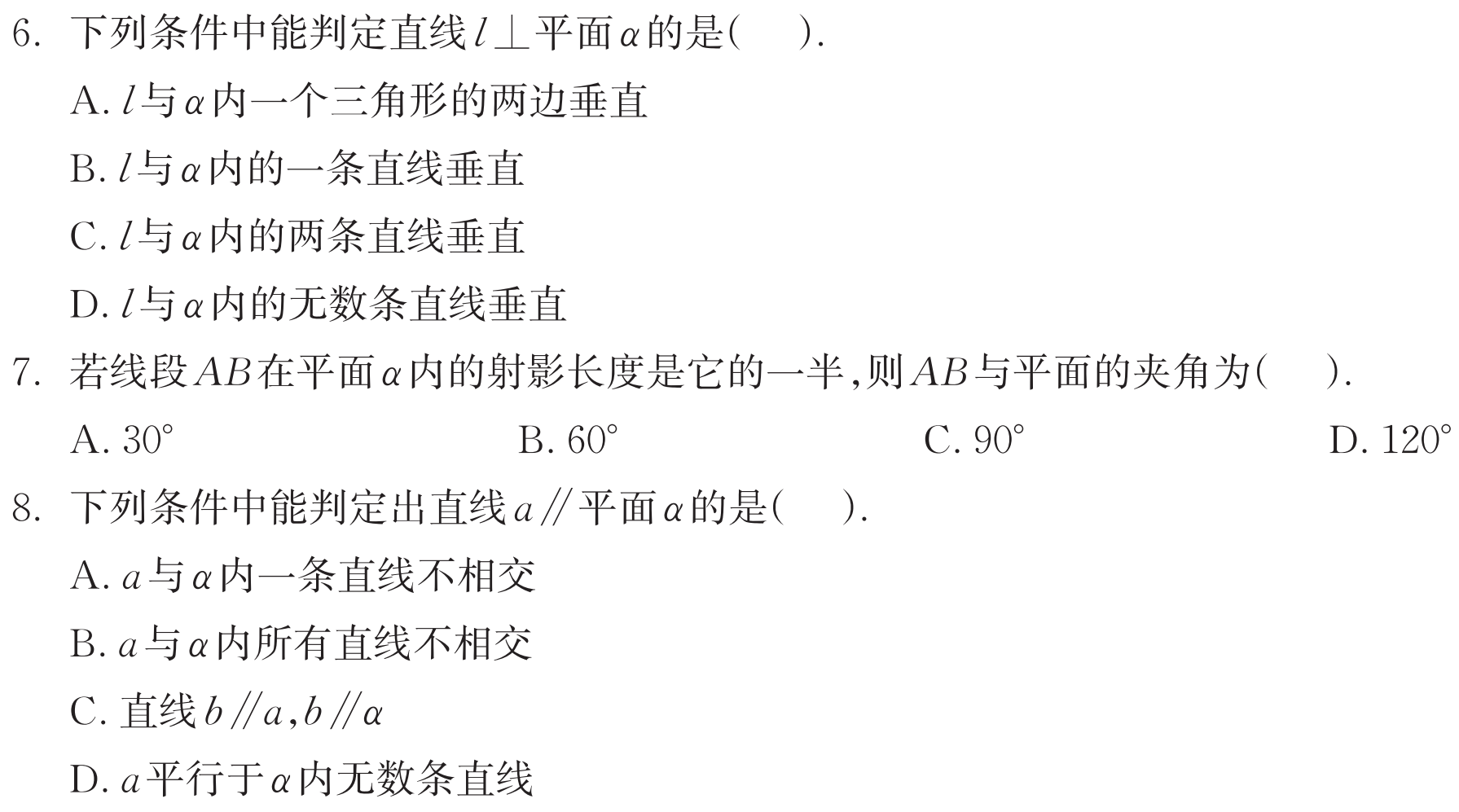 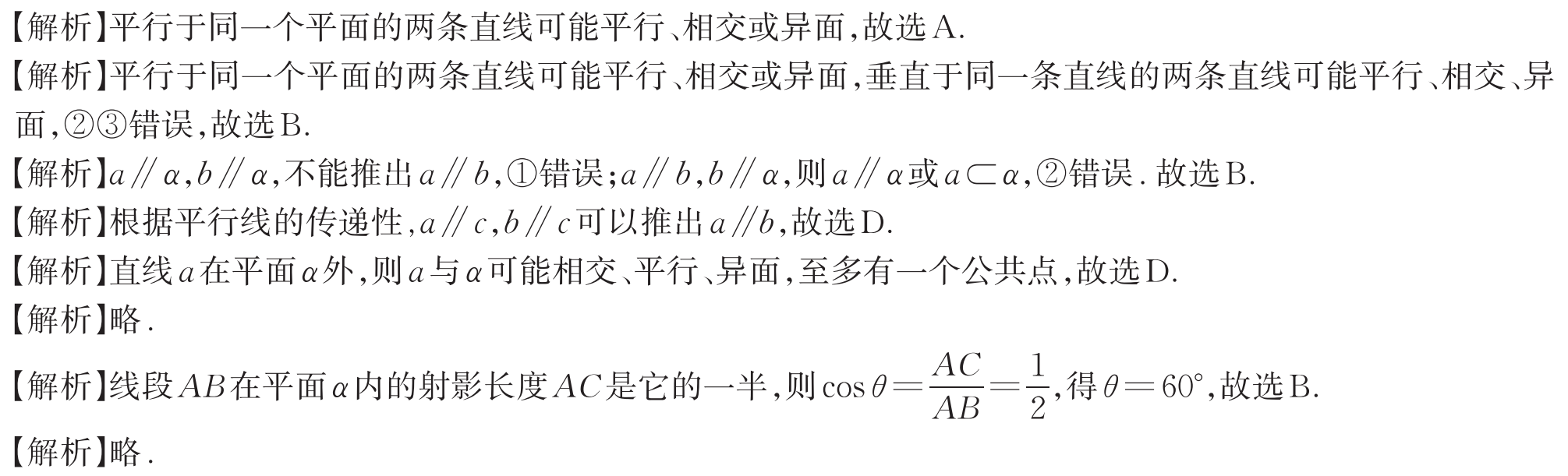 B
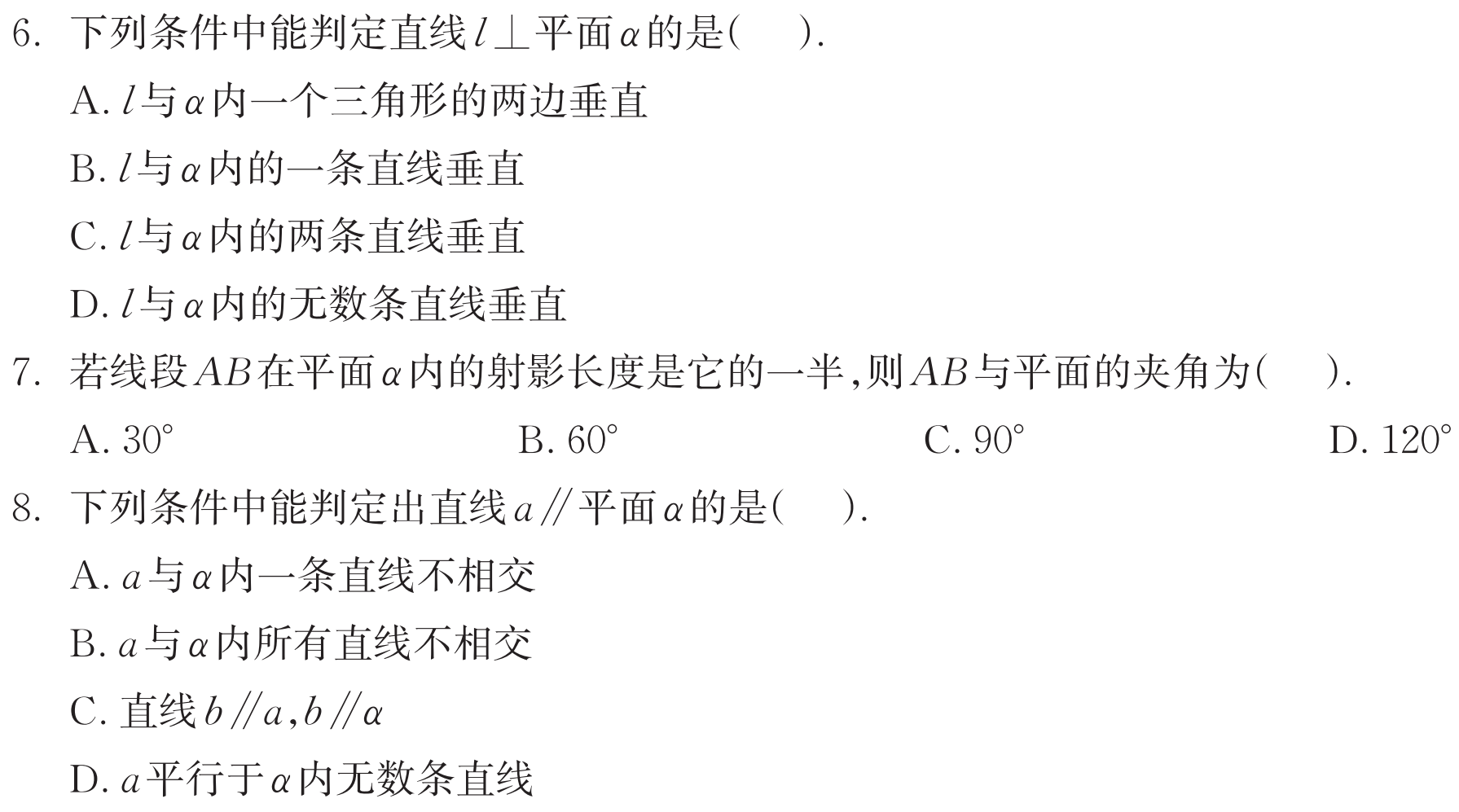 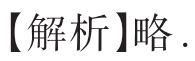 二、填空题
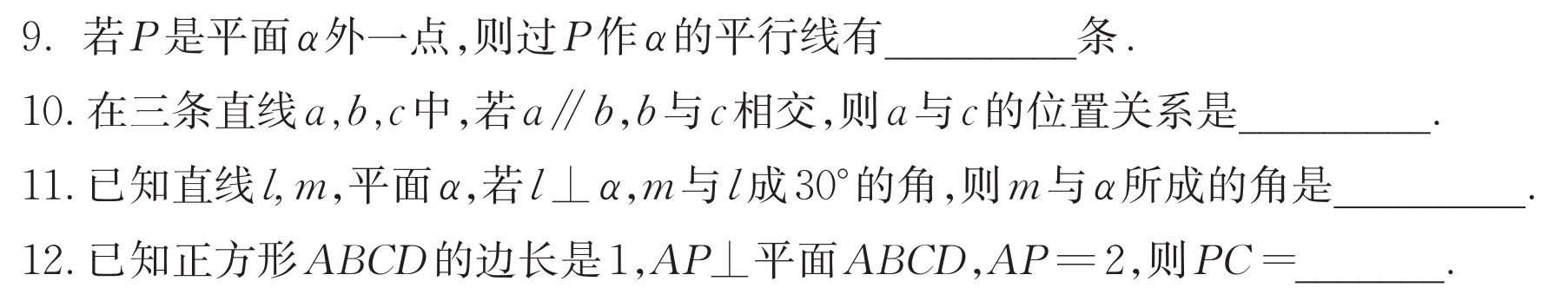 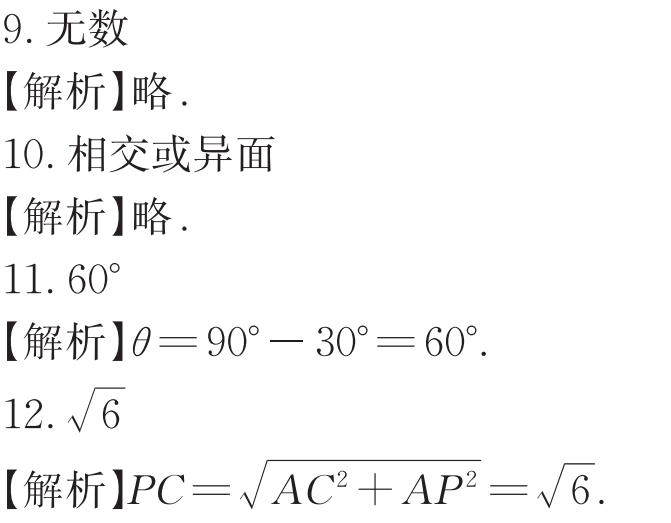 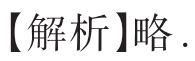 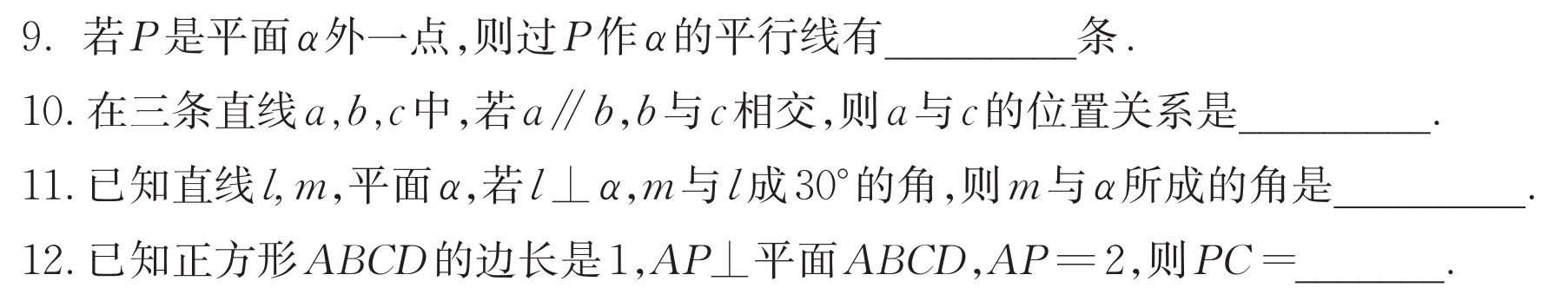 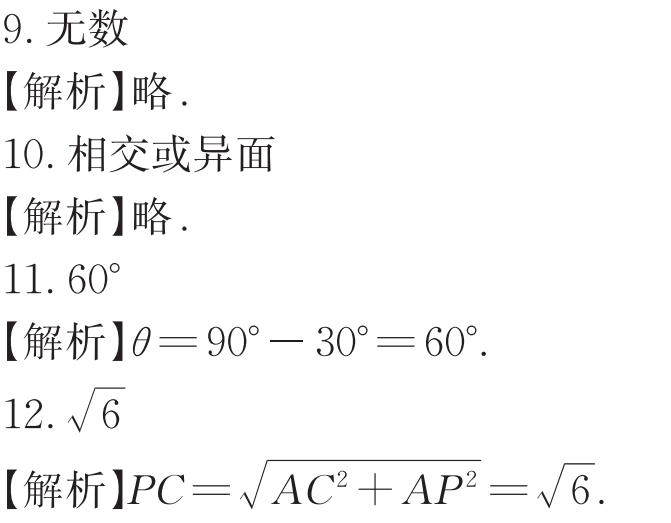 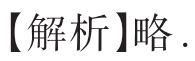 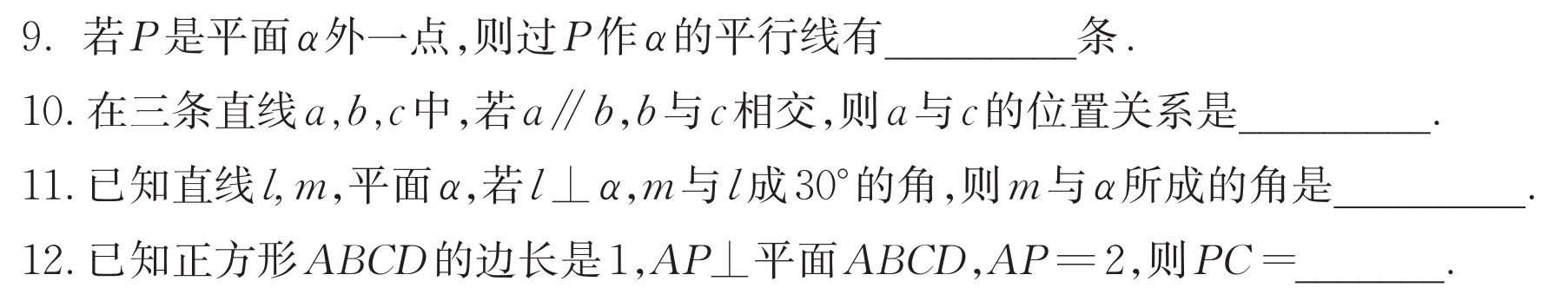 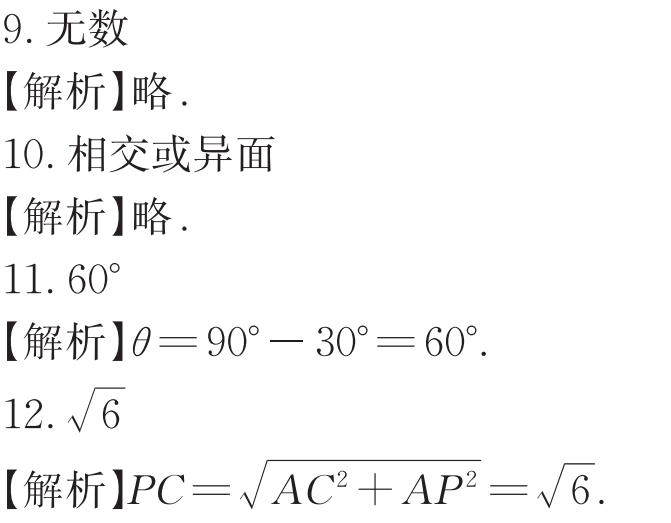 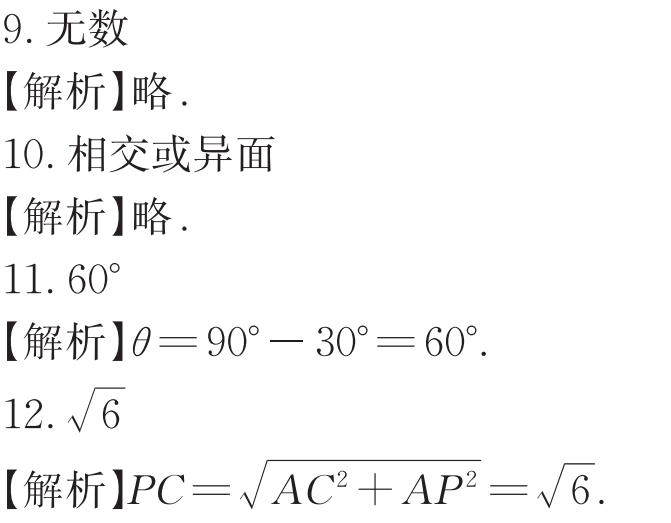 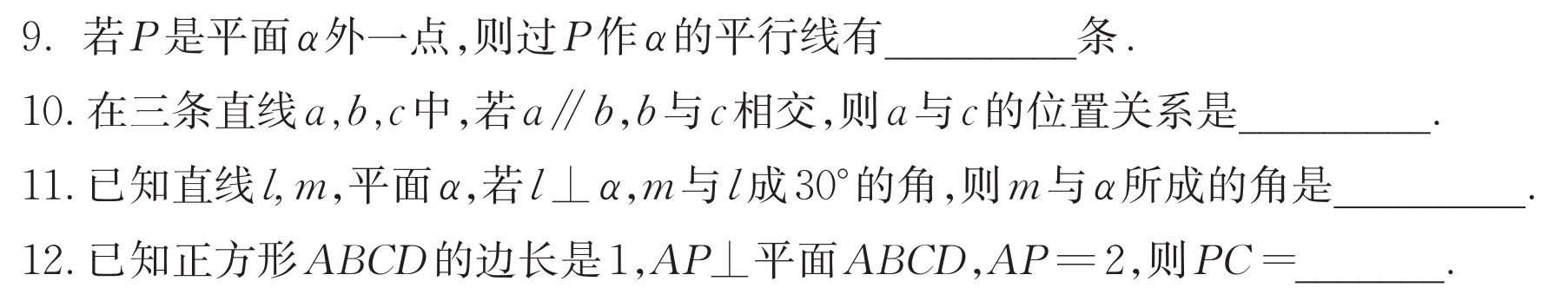 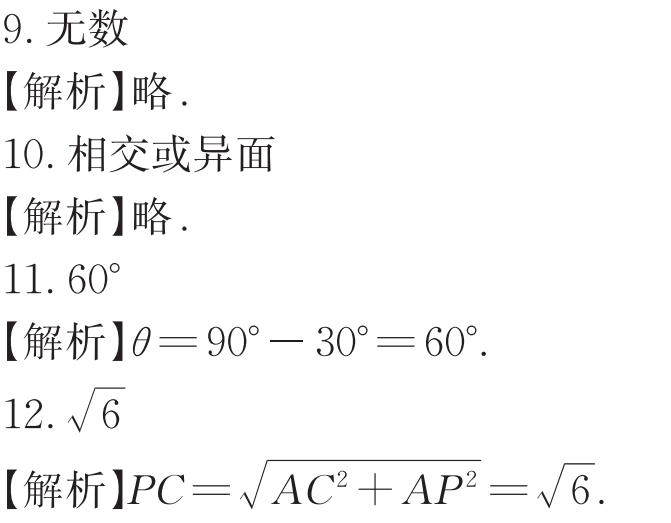 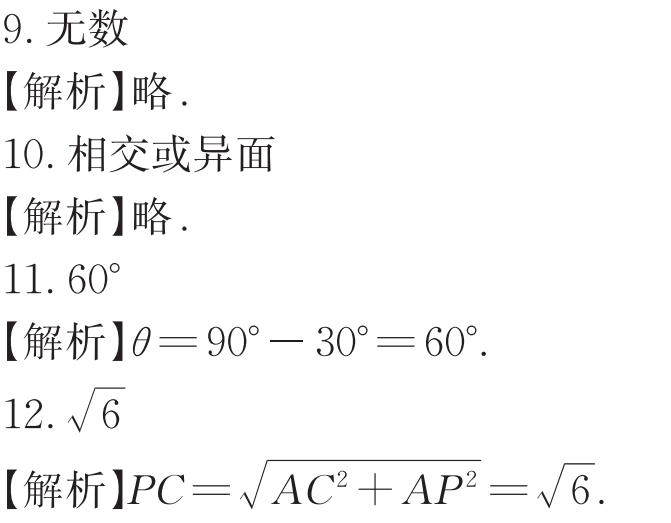 三、解答题
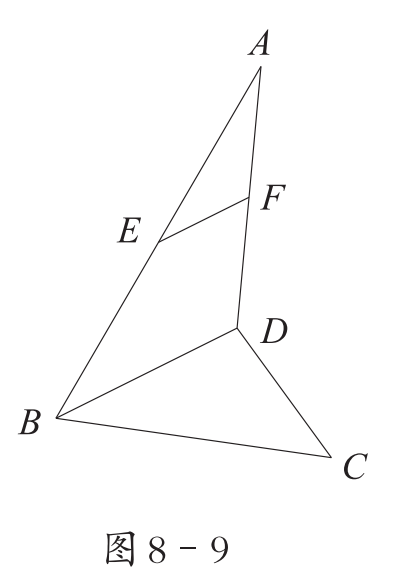 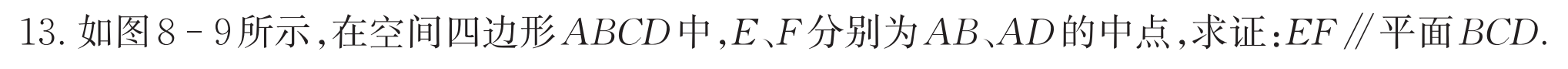 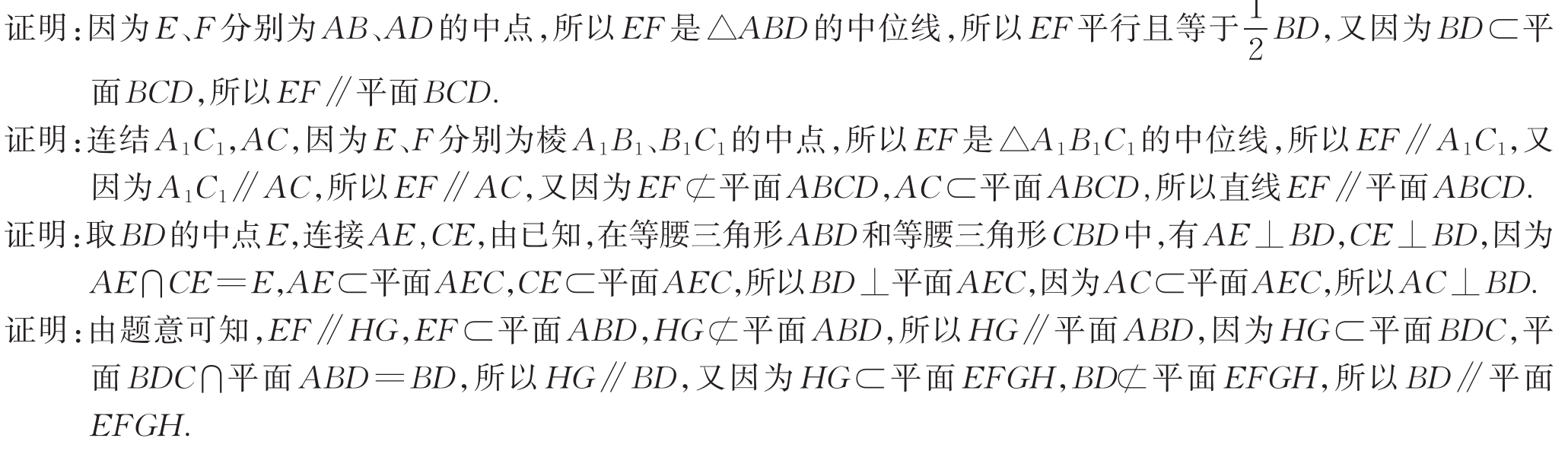 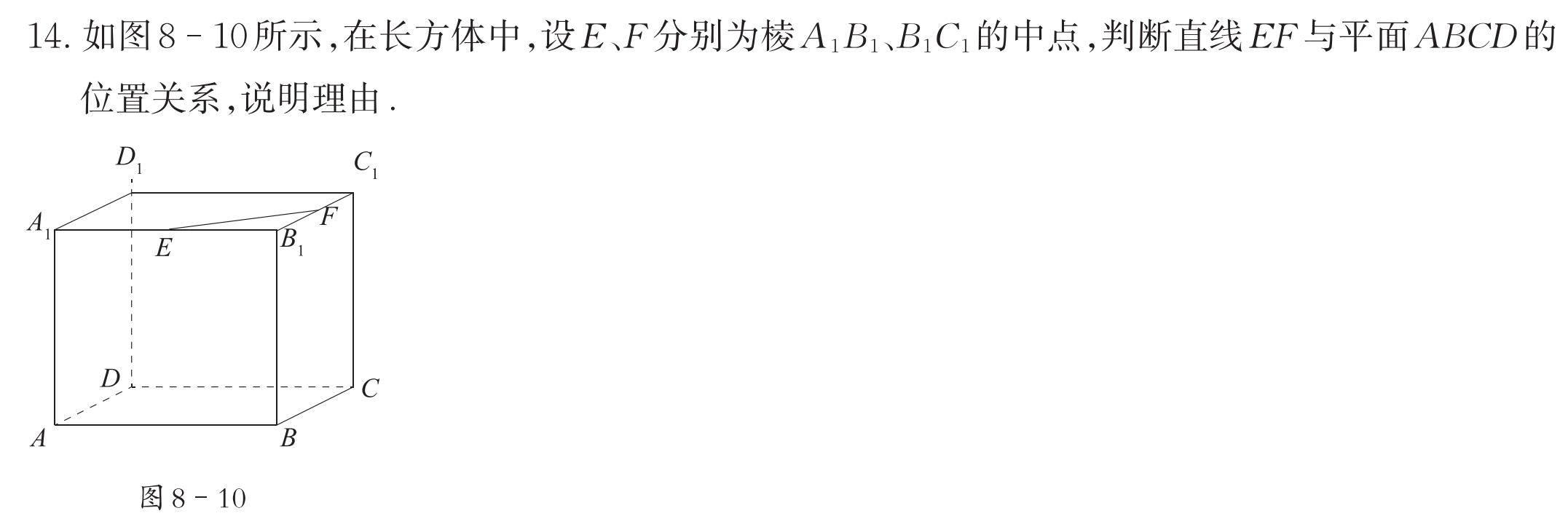 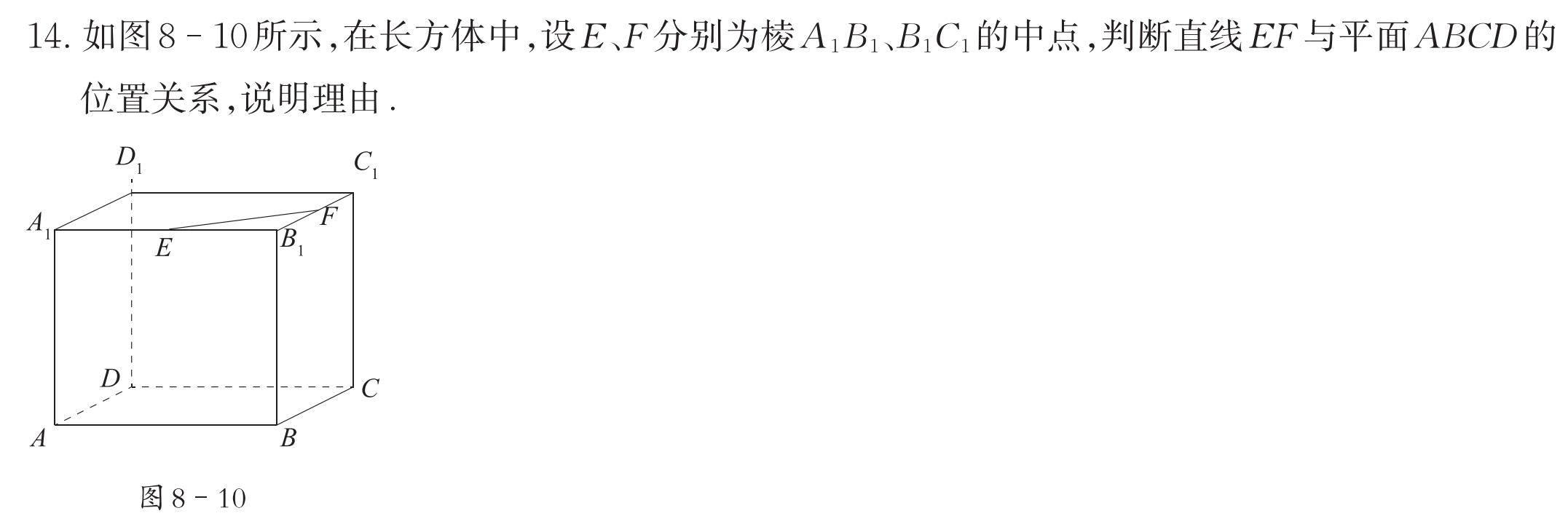 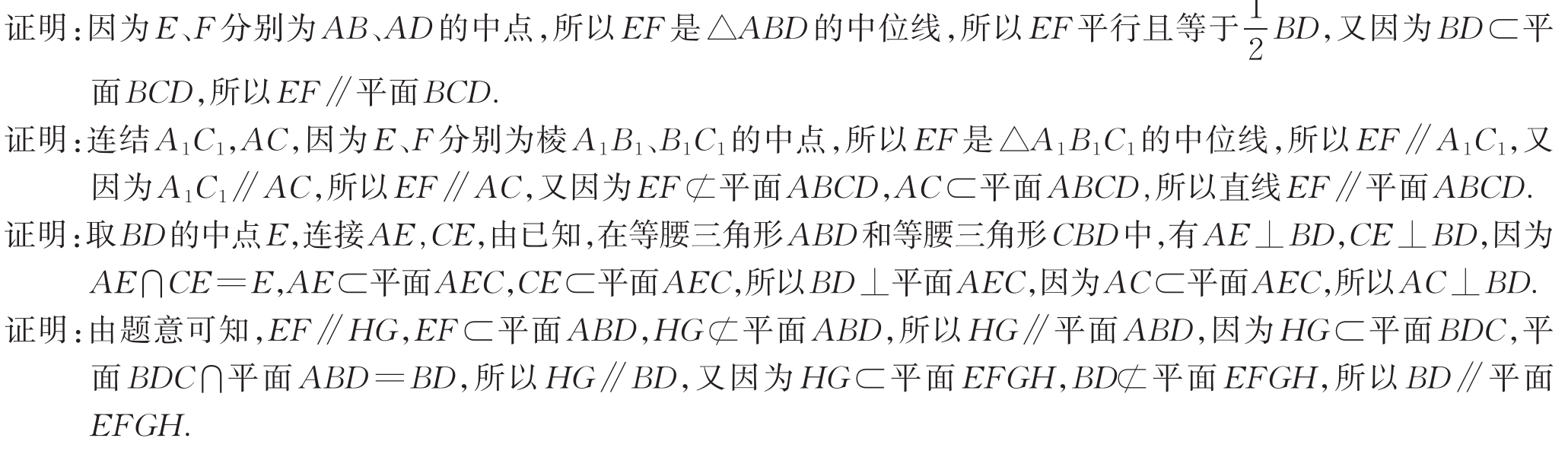 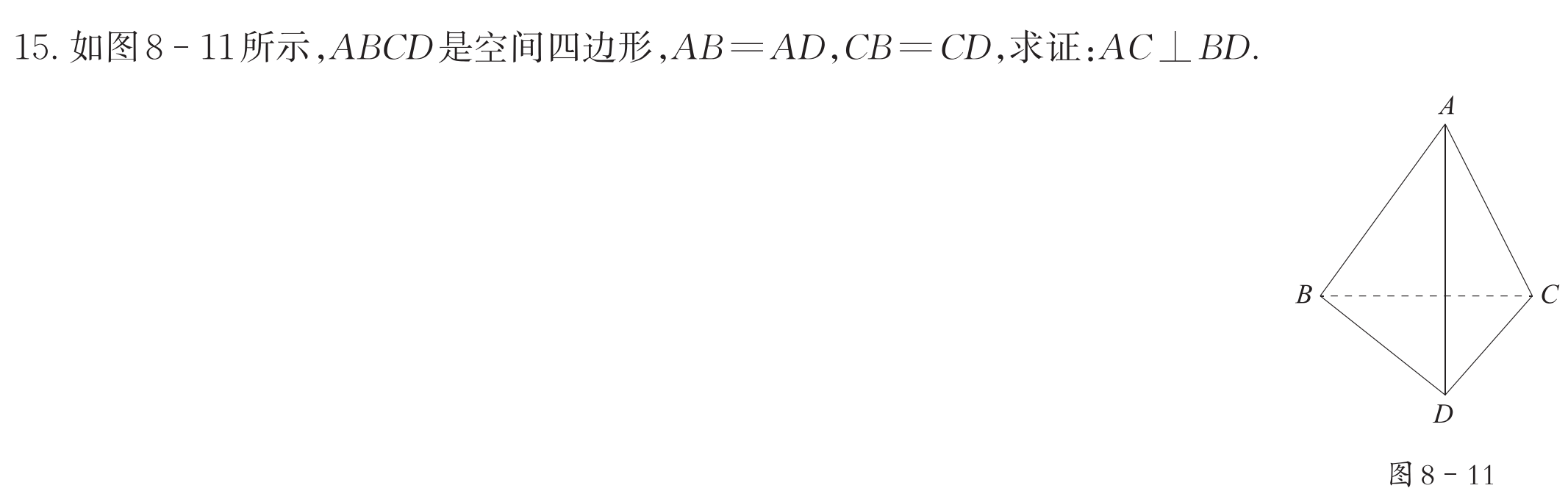 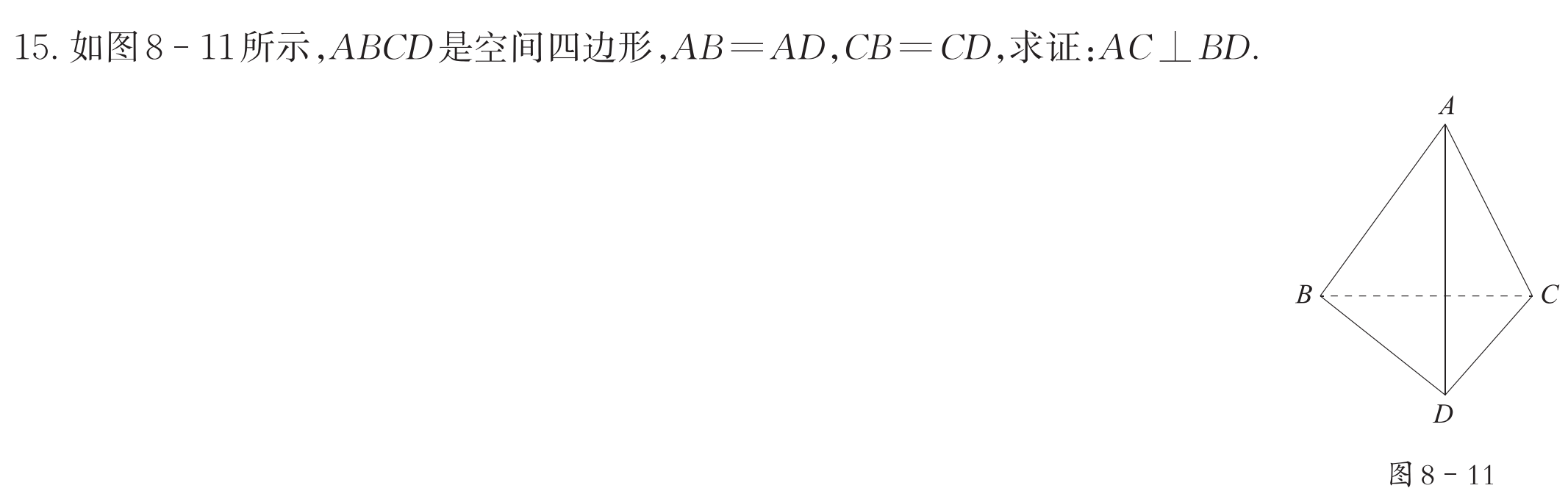 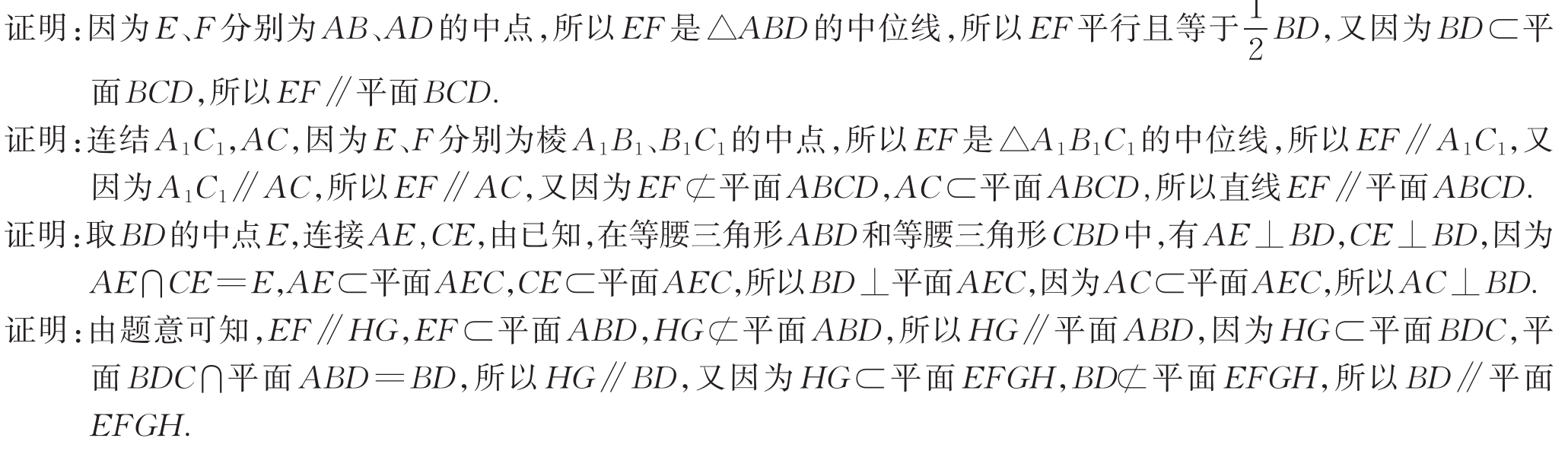 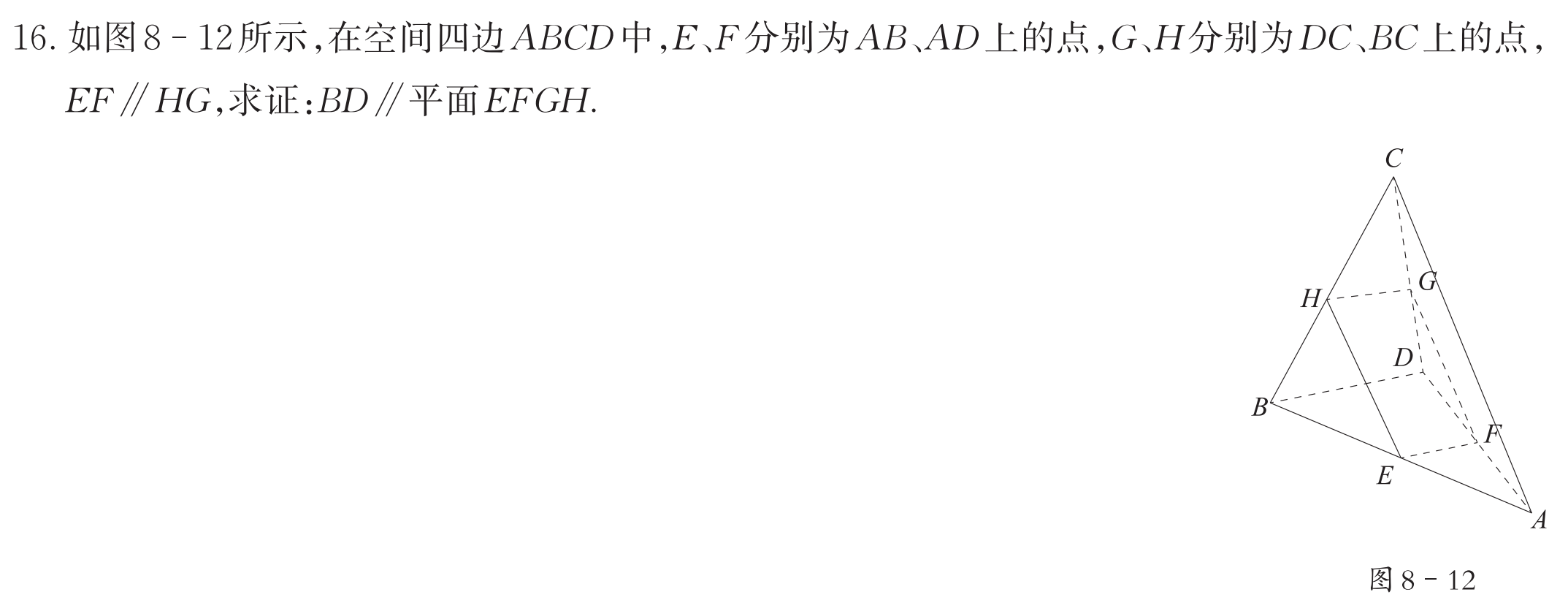 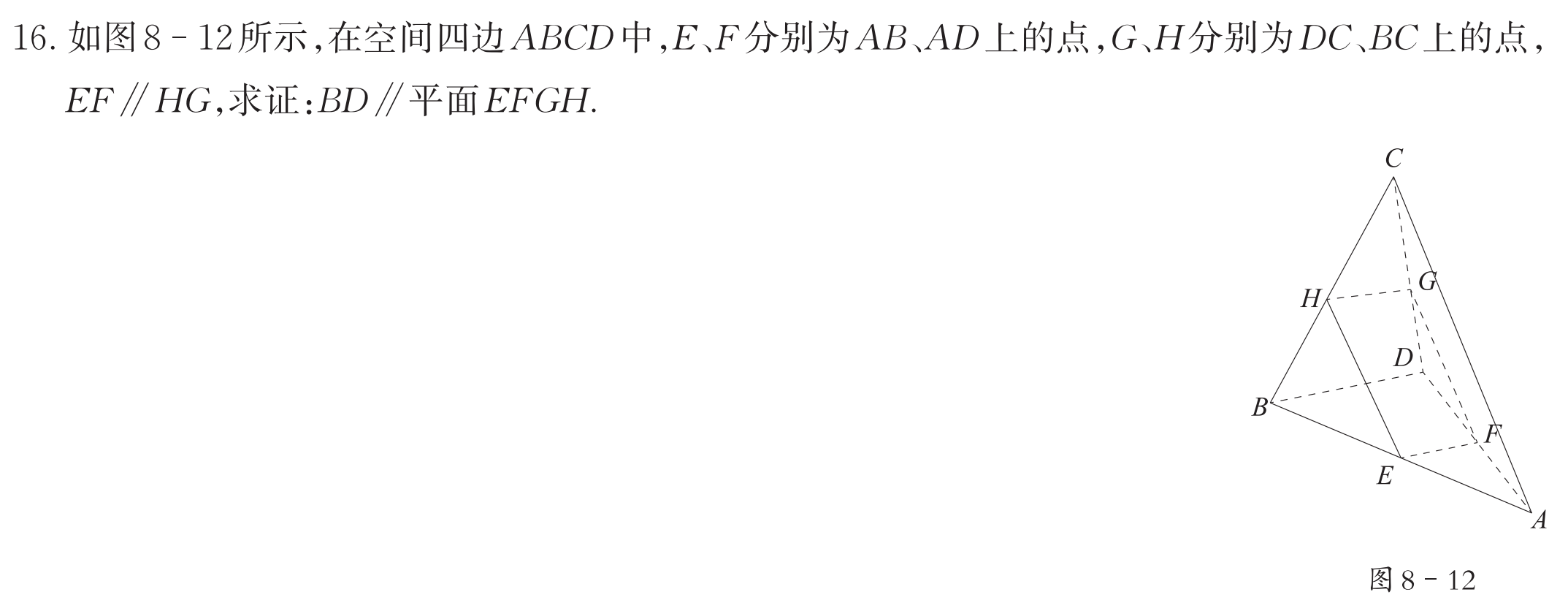 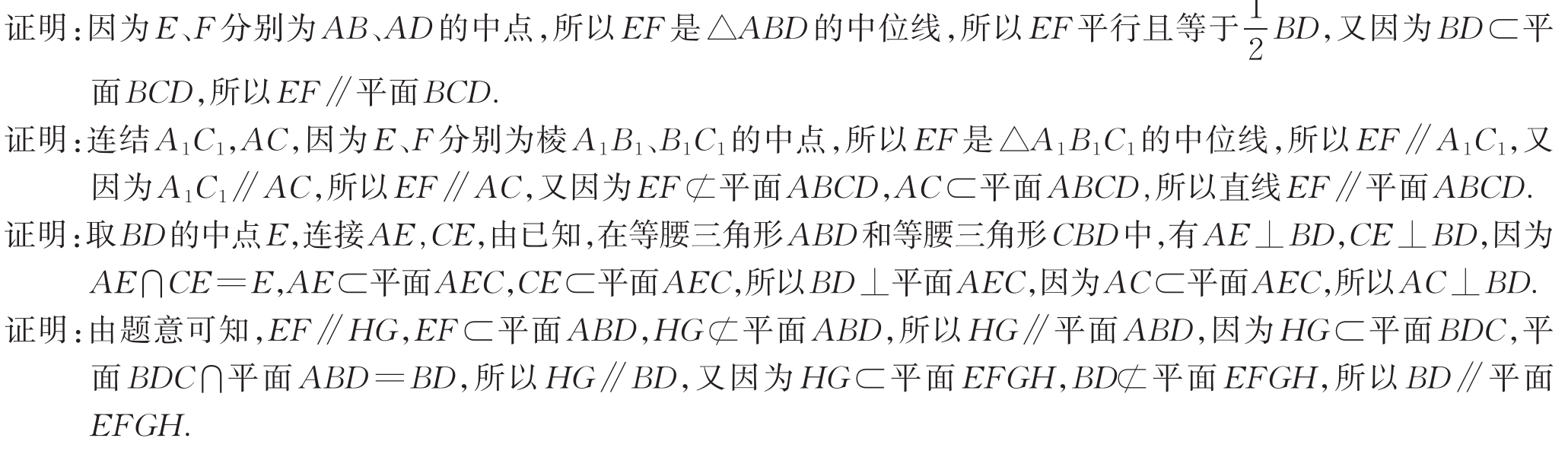 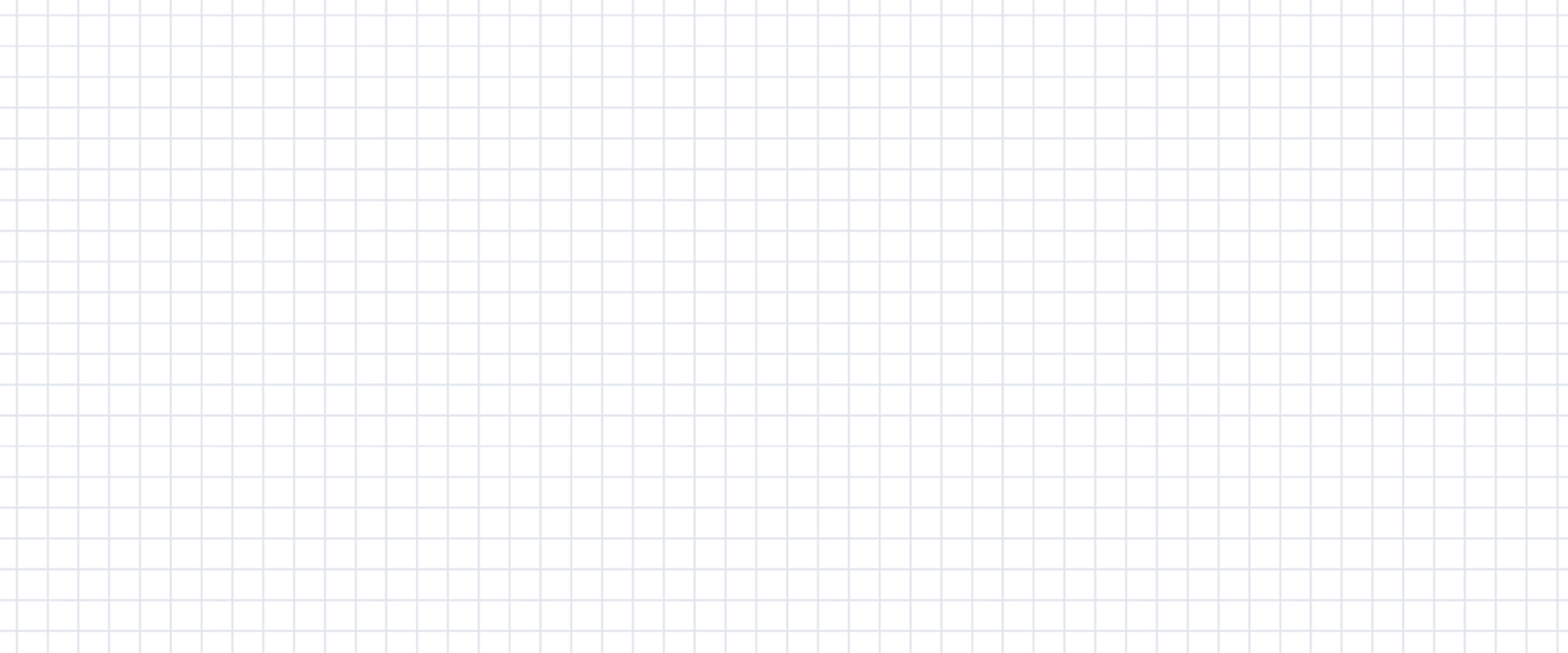 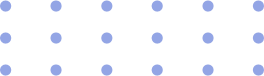 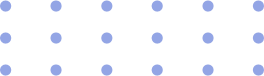 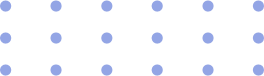 感谢收看